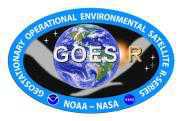 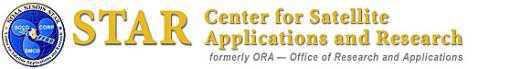 The ABI (Advanced Baseline Imager) on the GOES (Geostationary Operational Environmental Satellite)-R series
Timothy J. Schmit  (tim.j.schmit@noaa.gov)
NOAA/NESDIS/Satellite Applications and Research
  Advanced Satellite Products Branch (ASPB)
Madison, WI
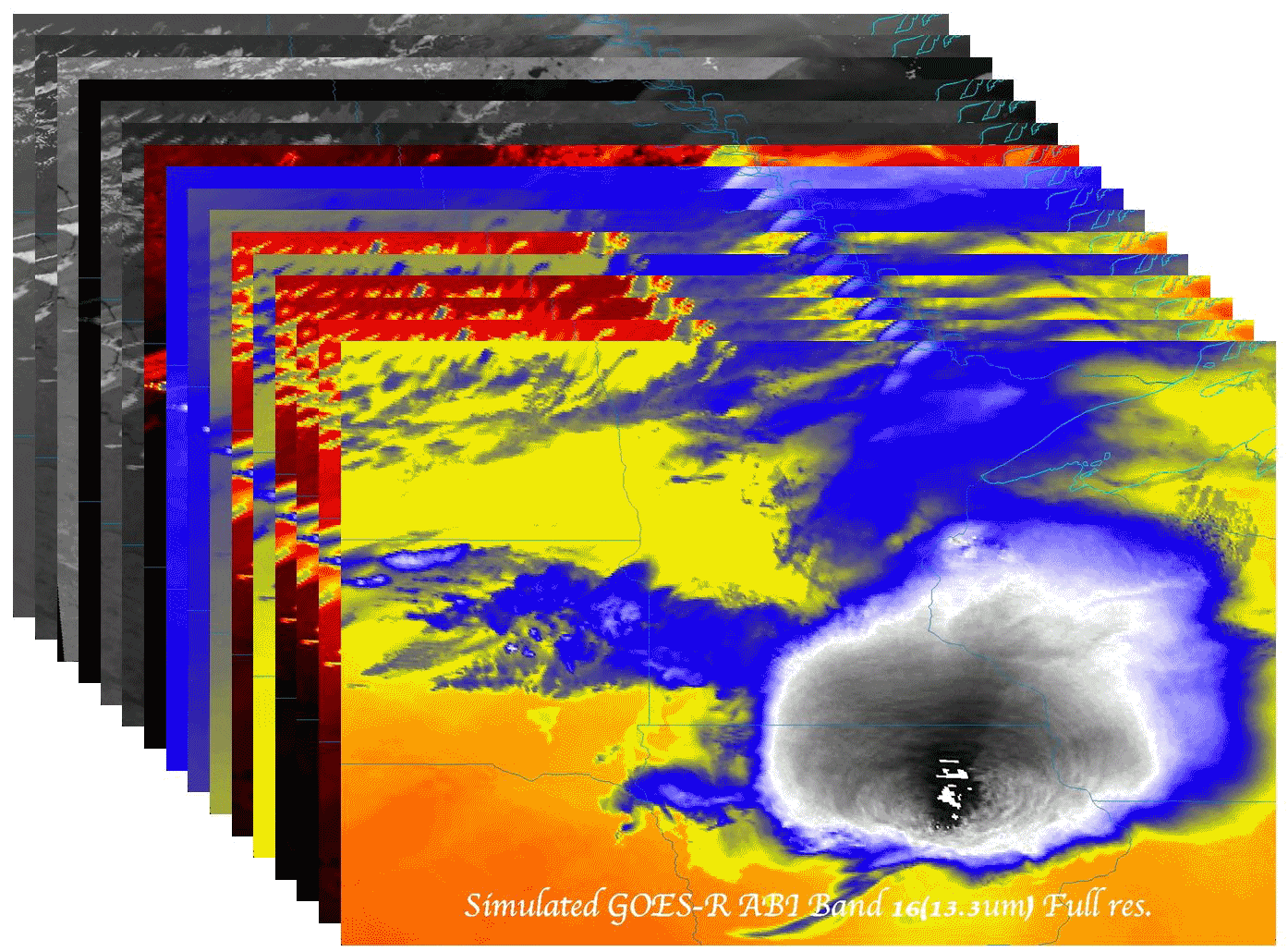 Satellites & Education Conference XXVII
Madison, WI

31 July 2014
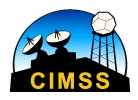 1
UW-Madison
Thanks to…
Steven J. Goodman, Daniel T. Lindsey,  Robert M. Rabin,  Kristopher M. Bedka, John L. Cintineo, Christopher S. Velden, A. Scott Bachmeier,  Scott S. Lindstrom, Mathew M. Gunshor, Christopher C. Schmidt

Joleen Feltz, Tom Whittaker, Margaret Mooney, Andy Heidinger, William Straka, Jun Li, Steve Ackerman, Bob Aune, Don Hillger, Paul Menzel, Tony Schreiner, Justin Sieglaff, Jim Jung, Elaine Prins, Brad Pierce, Wayne Feltz, Jean Phillips, Gary Wade, Don Hillger, Jinlong Li, Jing Zheng, Allen Huang, Bob Rabin, the SSEC data center, Mike Pavolonis, Jaime Daniels, ASPB, STAR, NESDIS, NSSL, MUG, Kevin Ludlum, GOES operators, GOES shift supervisors, Mark DeMaria, and many others!

GOES-R Program Office, NASA, Exelis Industries, other industry partners, etc.

You.
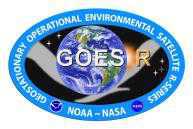 2
Outline
GOES
GOES-R
ABI (Advanced Baseline Imager)
Spectral
Spatial
Temporal 
GOES-14 SRSOR (2012 and 2013 and 2014)
Satellite applet
References
Summary
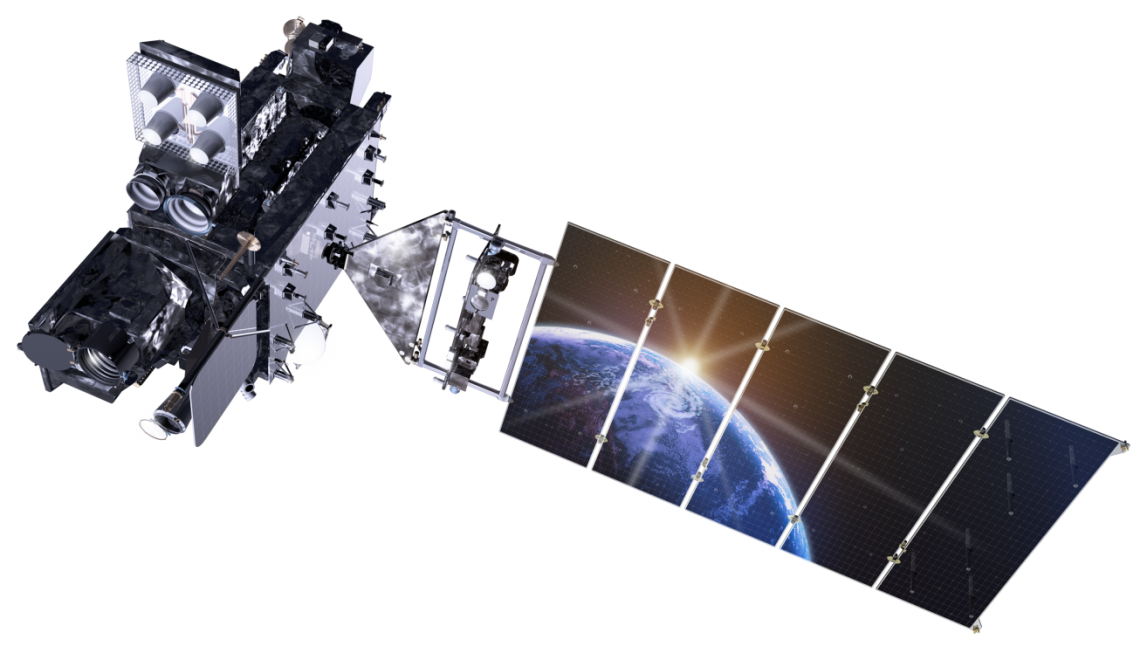 3
Lockheed Martin
NOAA GOES Constellation
GOES-East
GOES-13
(75W)
GOES-West
GOES-15
(135W)
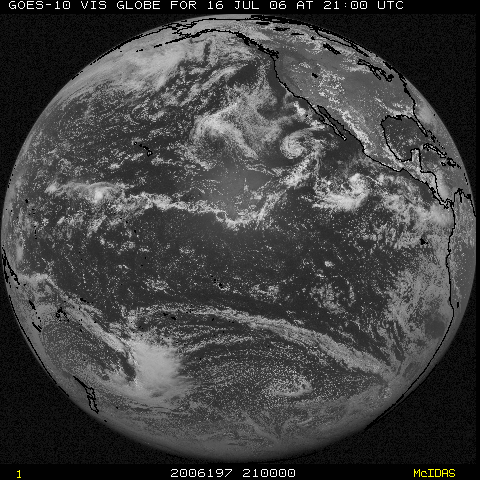 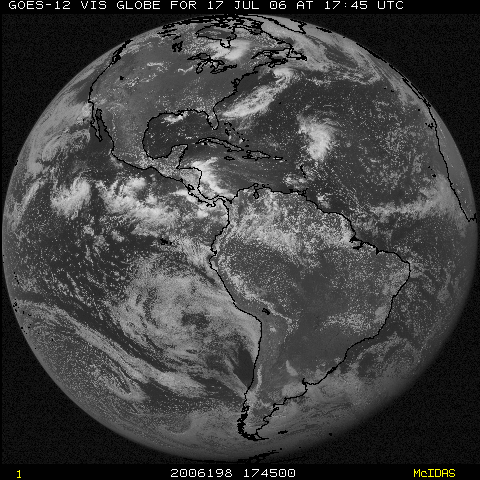 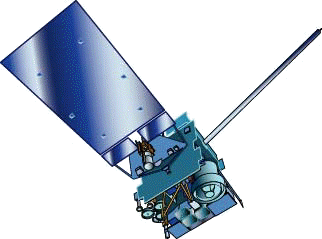 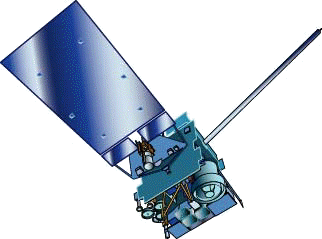 GOES-14 (105W) Storage
GOES History
GOES-1-3

Launched 
1975
19771978 

One visible and one infrared.
Operational.
GOES-4-7

Launched
1980
1981
1983
1987

VISSR–VAS visible, 12 IR. MSI (visible, IRW, and 2 additional IR channels)
GOES-8-12

Launched
1994
1995
1997
2000
2001

3-axis stabilized.
Imager Bands: 4 IR; 1 visible.
Operational  Sounder	 
(18 IR bands)
GOES-13-15

Launched
2005
2009
2010

Better navigation and calibration.
No eclipse outages.
Better spatial resolutions for the 6.5 um on GOES-12+ and the 13.3 um band on GOES-14/15. 
Operational  Sounder
GOES-R/S/T/U

Planned Launch
2015
2017
2020
2025

Faster coverage.
16 Imager Bands.
Improved spatial.
No sounder.
Lightning Sensor
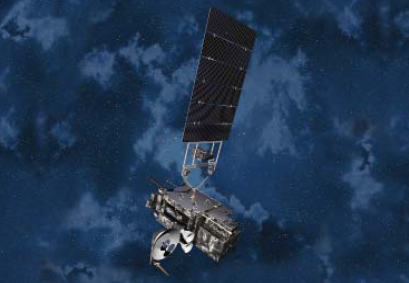 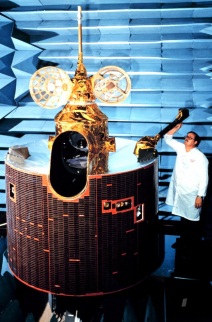 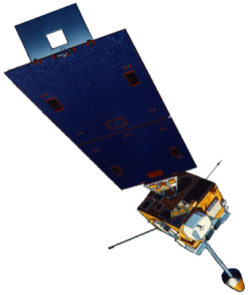 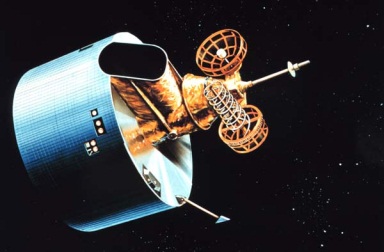 5
[Speaker Notes: The circles represent an estimate of the impact of GOES on regional scale numerical models.]
GOES-R main instruments
Space Weather/Solar
ABI – Advanced Baseline Imager
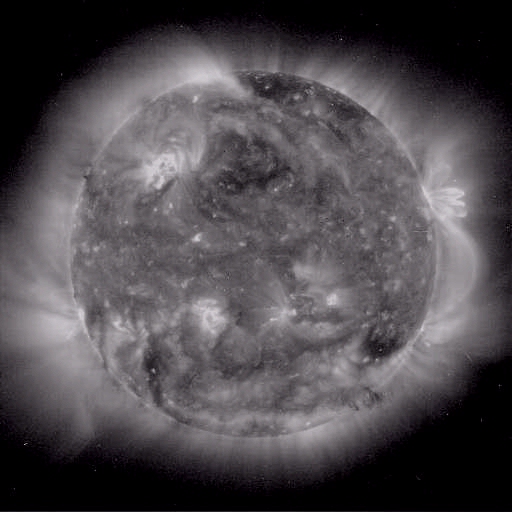 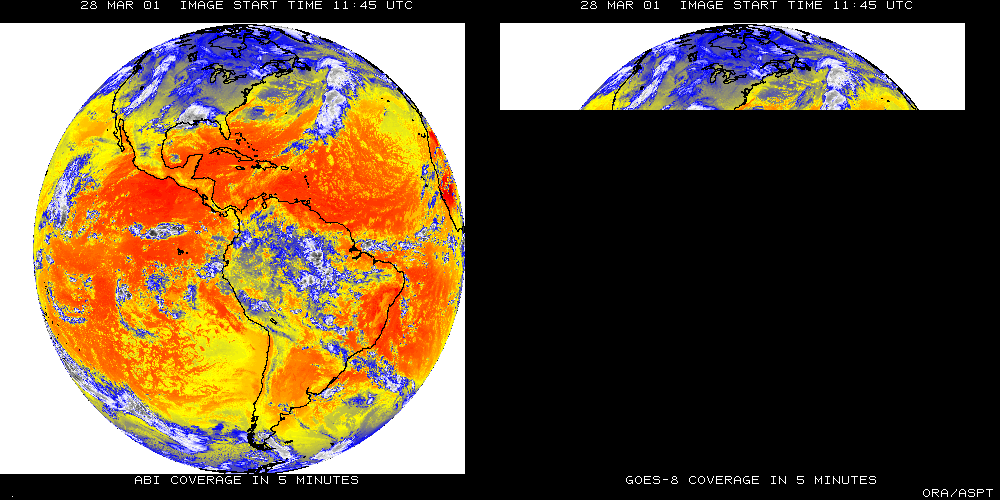 ABI covers the earth 5X faster than  current Imager
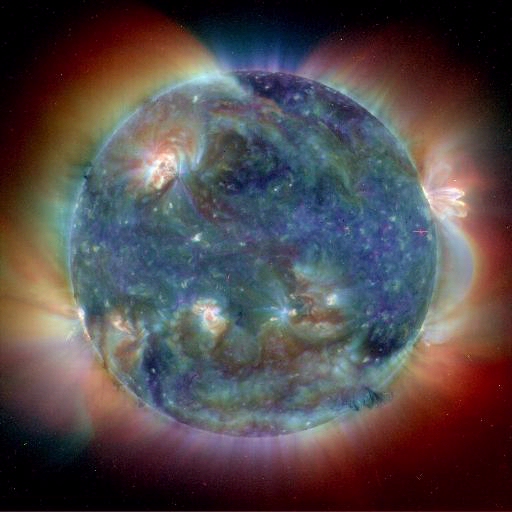 Geostationary Lightning Mapper
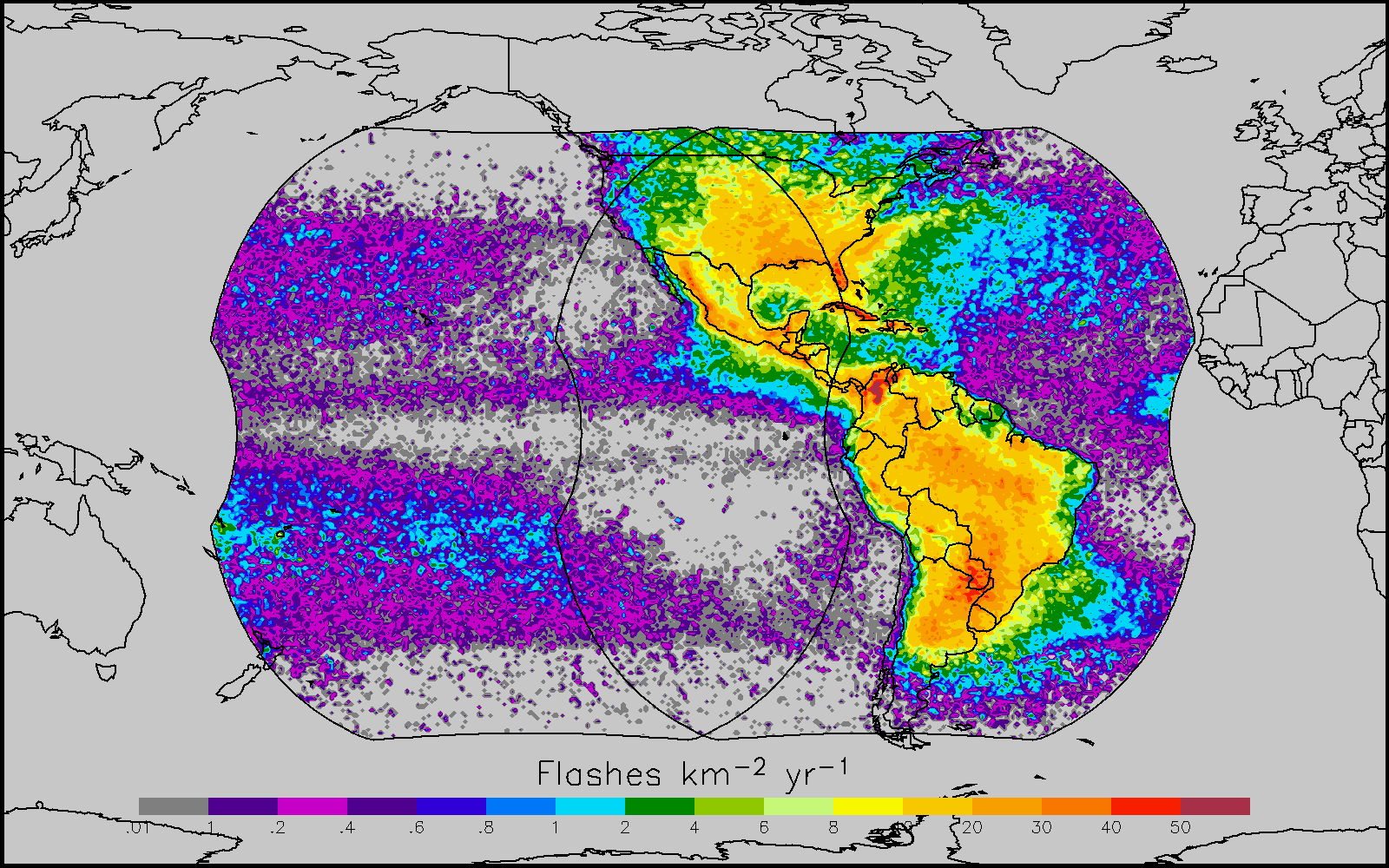 Images courtesy of SOHO EIT, a joint NASA/ESA program
SEISS
SUVI
EXIS
Magnetometer
Unique Payload Services
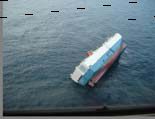 No Sounder
6
GOES-R Series Overview
No dedicated Sounder

Advanced Baseline Imager (ABI) 

Geostationary Lightning Mapper (GLM)

Space Weather
Space Environmental In-Situ Suite (SEISS)
Solar Ultra Violet Imager (SUVI)
Extreme Ultra Violet/X-Ray Irradiance Sensor (EXIS)
Magnetometer

Communications
GOES Rebroadcast (GRB)
Low Rate Information Transmissions (LRIT)
Emergency Managers Weather Information Network (EMWIN)
Search and Rescue (SAR)
Data Collection System (DCS)
7
[Speaker Notes: Advanced Baseline Imager (ABI)	Earth-viewing
Geostationary Lightning Mapper (GLM)	Earth-viewing
Solar Ultra-Violet Imager (SUVI)	Sun-viewing
EUVS and XRS Irradiance Sensors (EXIS)	Sun-viewing
Space Environment In-Situ Suite (SEISS)	Space-viewing
Magnetometer (MAG)		Space-viewing]
Continuity of GOES Operational Satellite Program
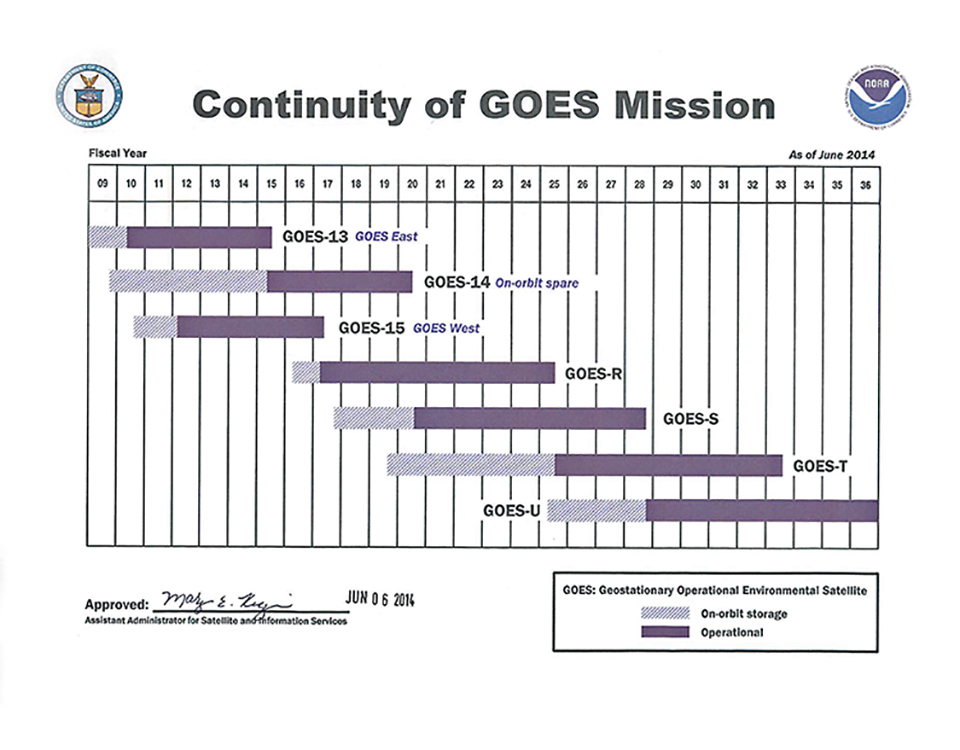 GOES-R Launch Readiness 2Q FY 2016
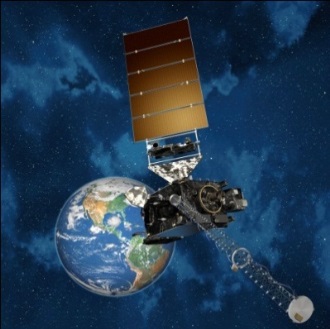 8
8
[Speaker Notes: GOES-R moved from October 2015 Launch Commitment Date to 2Q FY2016 and GOES-S shifted to 3Q FY17. GOES-T and U LCD remain unchanged.]
GOES-R Spacecraft and Instruments
9
[Speaker Notes: Graphic from LM]
GOES- R Flight Segment
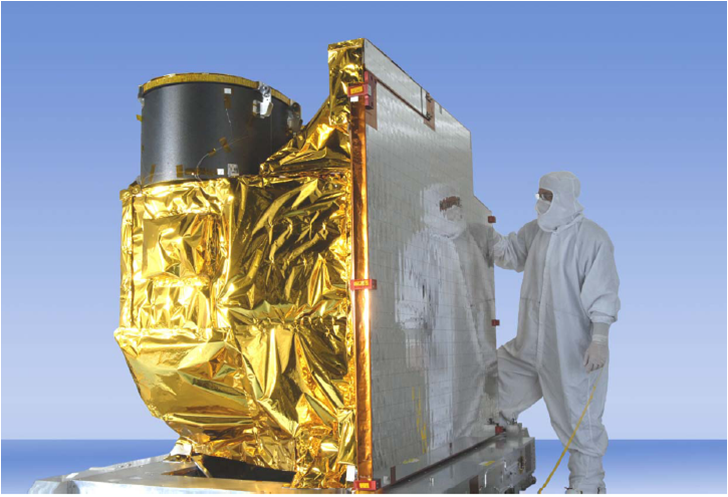 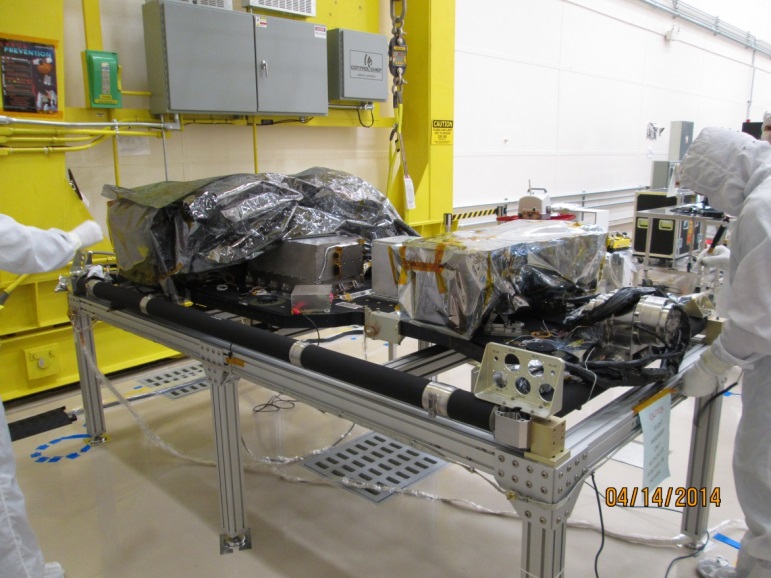 GOES-R ABI
SUVI and EXIS (solar/space instruments
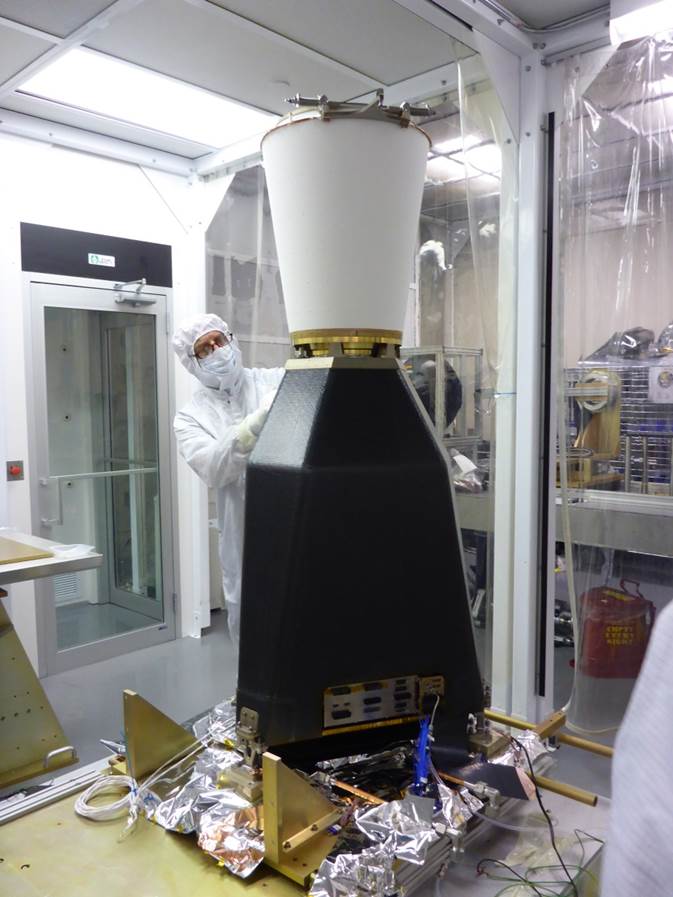 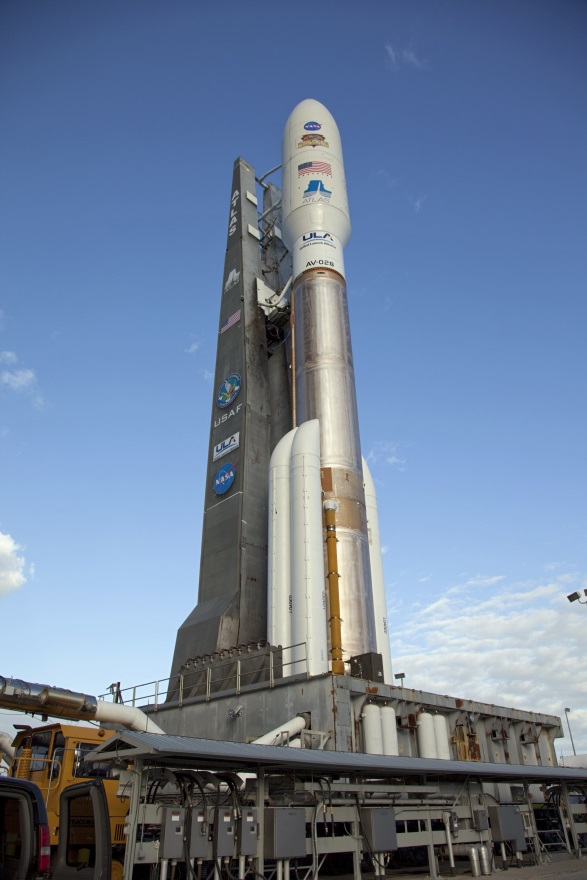 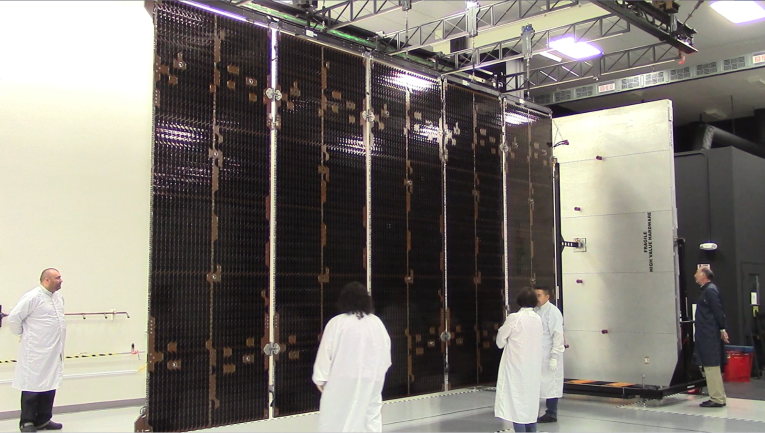 GLM vibration testing complete
Atlas V 541 ELV
Solar Array Wing deployment
10
[Speaker Notes: Credit: GOES-R web page and G. Mandt presentation]
ABI bands 1-6
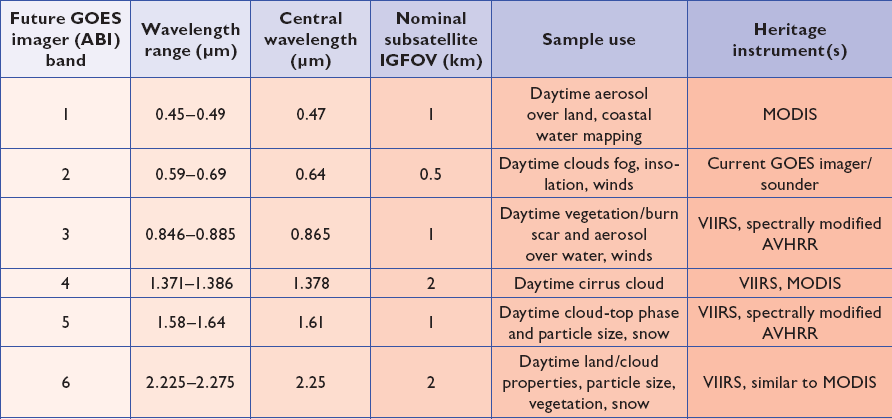 6 visible or near infrared bands on the ABI, compared to only one on today’s imager
11
[Speaker Notes: Final column added: heritage. The ABI band 1 was suggested by Dr. Fred Mosher at a GOES Users' Conference. 
The ABI band 3 was suggested by the late Dr. C. Rao (of the then ORA). 
Some of these bands have been shifted to more closely match those on the VIIRS.]
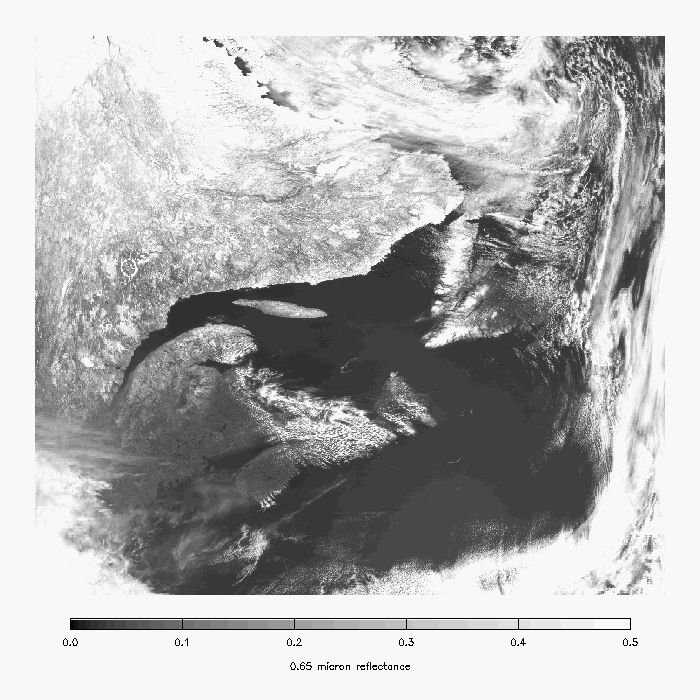 MODIS 0.65 µm  -- Snow is bright (but so are clouds).
Snow
12
[Speaker Notes: Image from A. Heidnger of ASPB.]
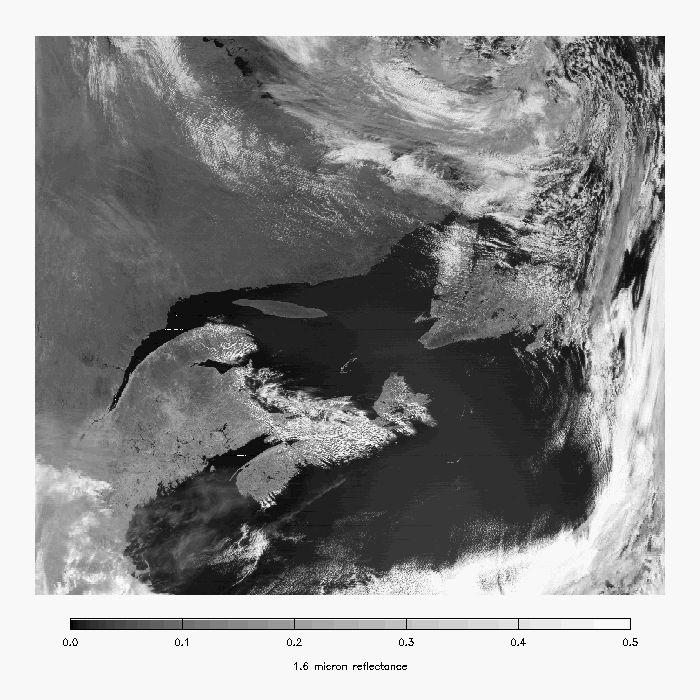 Snow
MODIS 1.6 µm -- Snow is darker.
13
[Speaker Notes: Image from A. Heidnger of ASPB.]
Visible and near-IR channels on the ABI
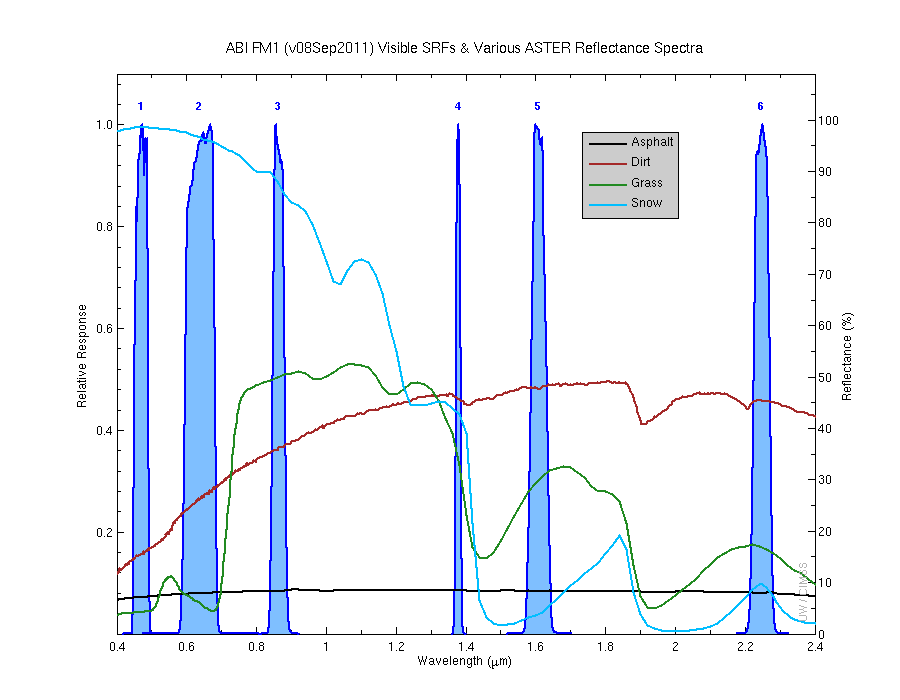 Aerosols, Insolation
Clouds, Snow
Vegetation, Imagery
Cloud mask, Suspended matter
Snow, Phase
Cloud Particle size
Sample use only, many other uses
14
The ABI visible and near-IR bands have many uses.
[Speaker Notes: Schmit, T. J., M. M. Gunshor, W. P. Menzel, J. J. Gurka, J. Li, and A. S. Bachmeier, 2005: Introducing the next-generation Advanced Baseline Imager on GOES-R. Bull. Amer. Meteor. Soc., 86, 1079-1096.]
ABI bands 7-16
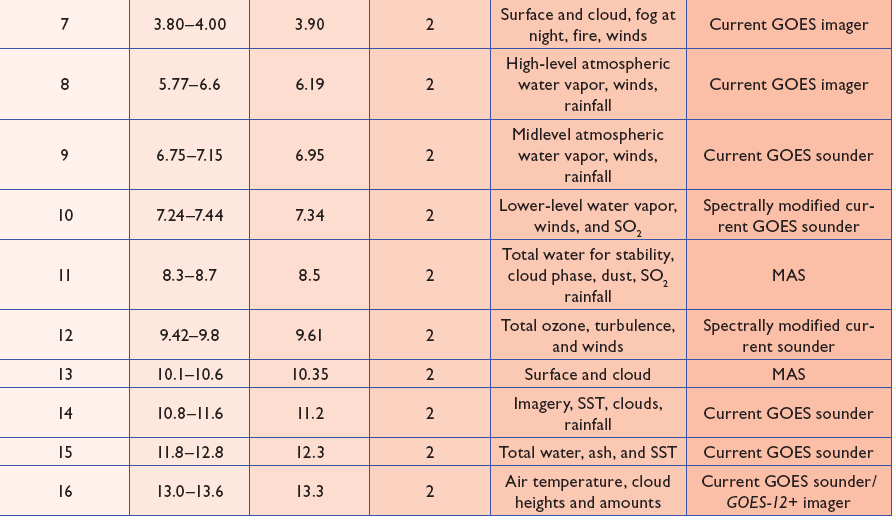 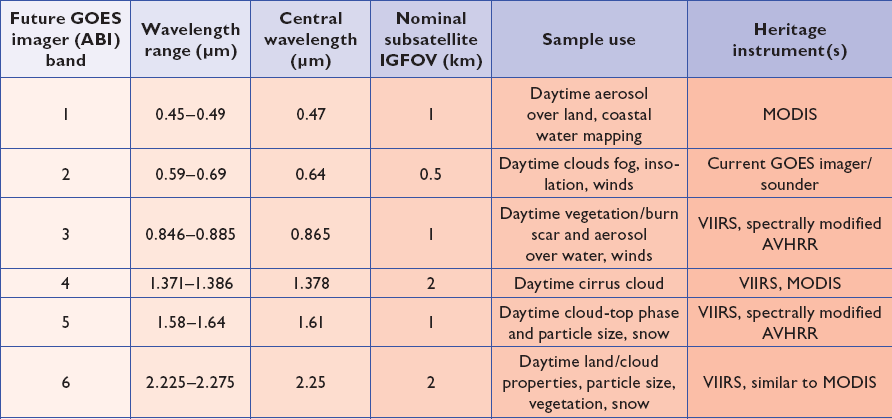 15
10 infrared bands on the ABI, compared to four on today’s imager
[Speaker Notes: The ABI band 10 was modified to better depict upper-level SO2. (G. Ellrod and others)
The ABI band 11 was suggested by Steve Ackerman (CIMSS), based on HIRS experience. 
The ABI band 13 was suggested by W. P. Menzel (then NOAA NESDIS).]
The IR channels on the ABI
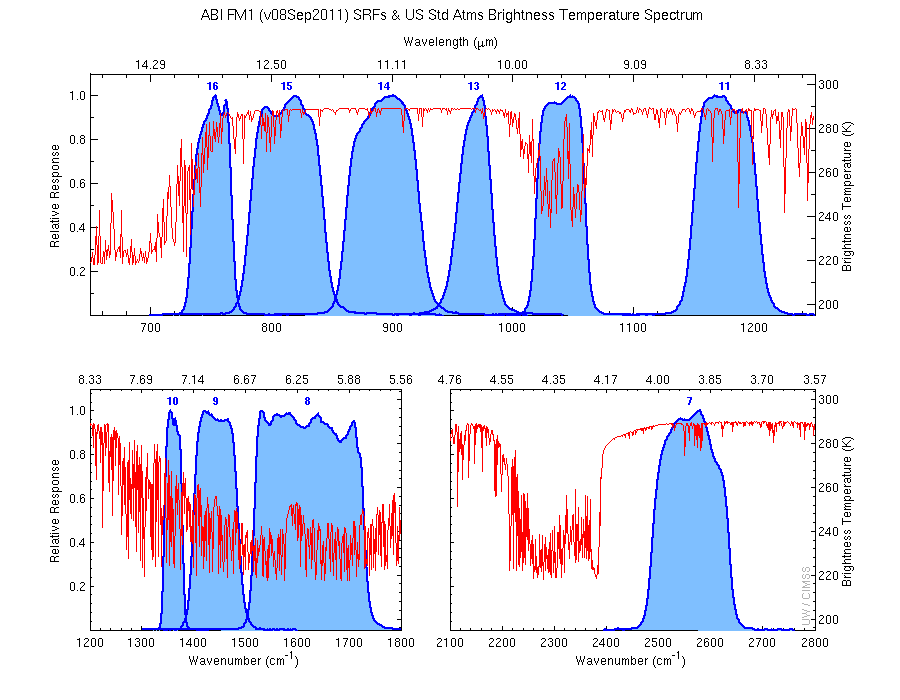 Clouds, Stability Indices
SST, Fires, Radiances
Ozone, Downward Radiation
Rainfall, Aerosol
Cloud Phase, SST
Hurricane, Imagery
Sample use only, many other uses
SO2, Radiances
Winds, WV profiling
TPW, Rainfall rate
Fires, Fog
16
ABI has many more bands than the current operational GOES imagers.
[Speaker Notes: Schmit, T. J., M. M. Gunshor, W. P. Menzel, J. J. Gurka, J. Li, and A. S. Bachmeier, 2005: Introducing the next-generation Advanced Baseline Imager on GOES-R. Bull. Amer. Meteor. Soc., 86, 1079-1096.]
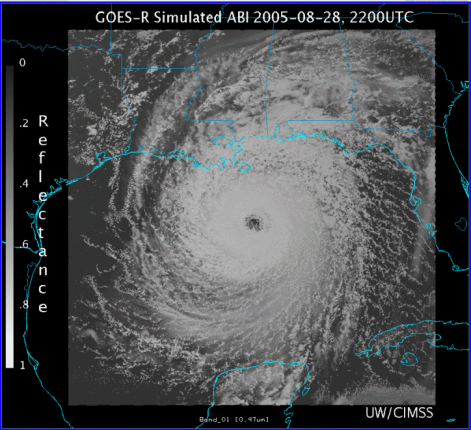 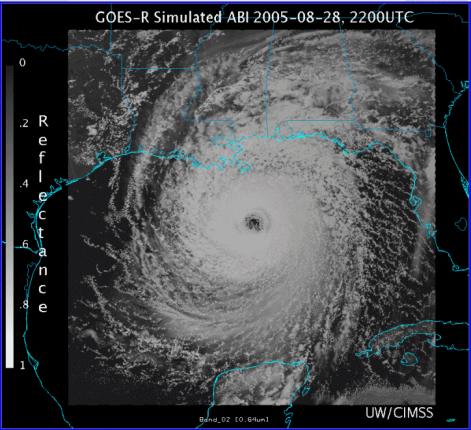 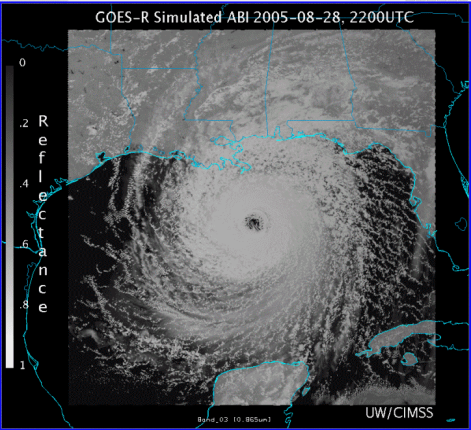 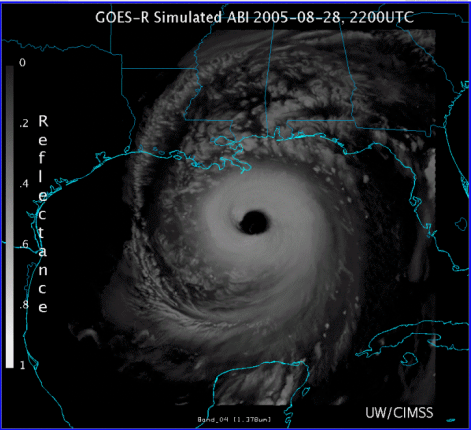 0.47 m
0.64 m
0.86 m
1.38 m
AWG Proxy ABI Simulations of Hurricane Katrina
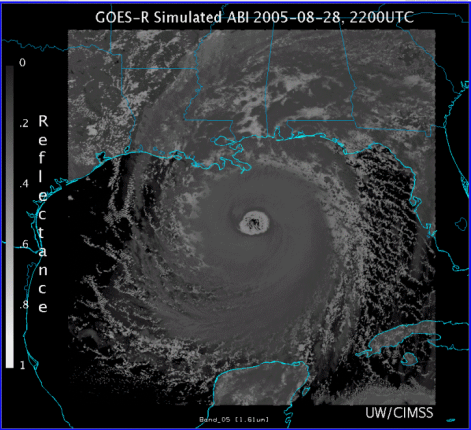 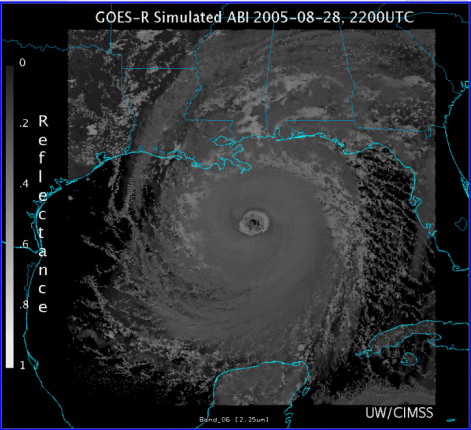 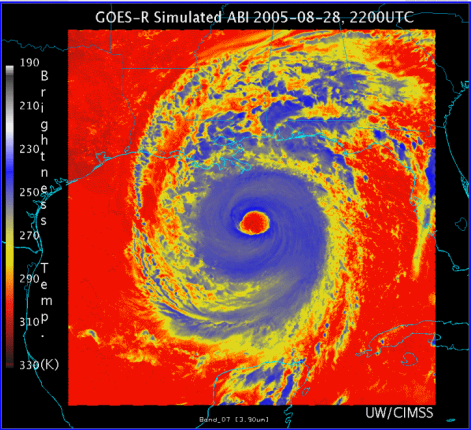 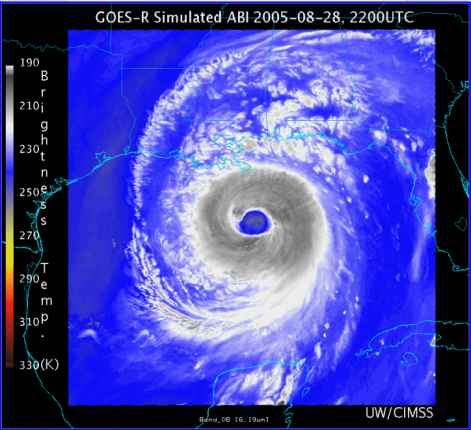 1.61 m
2.26 m
3.9 m
6.19 m
NOAA/NESDIS  STAR and GOES-R Imagery Team
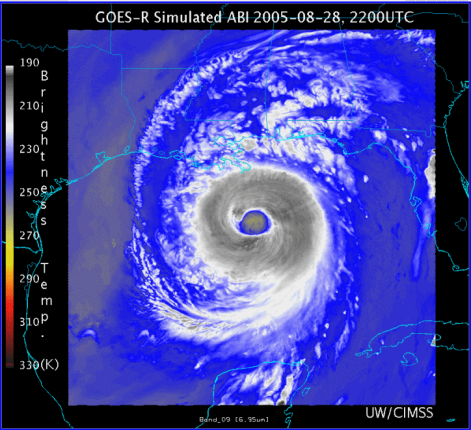 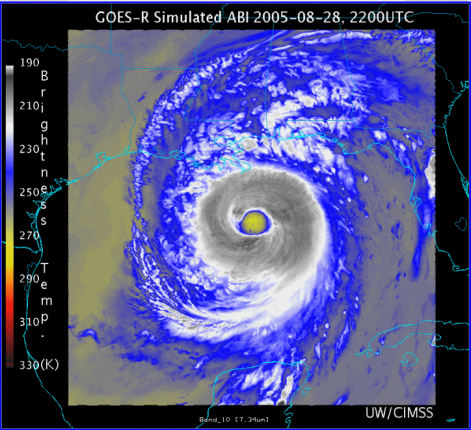 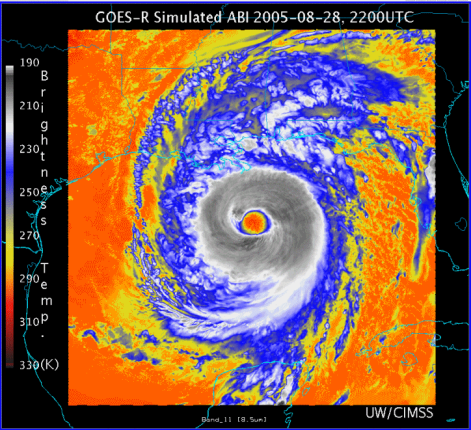 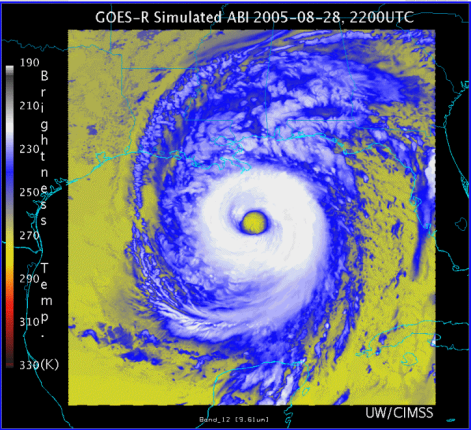 6.95 m
7.34 m
8.5 m
9.61 m
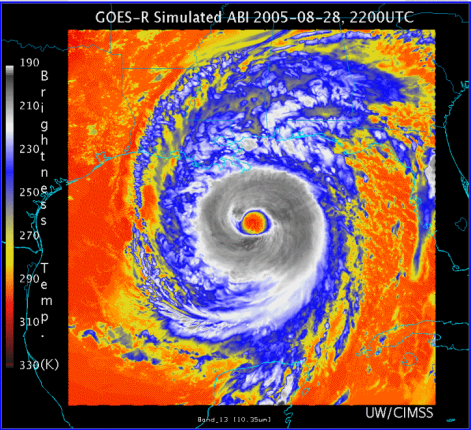 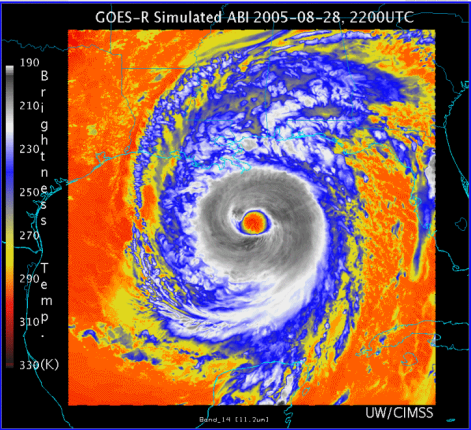 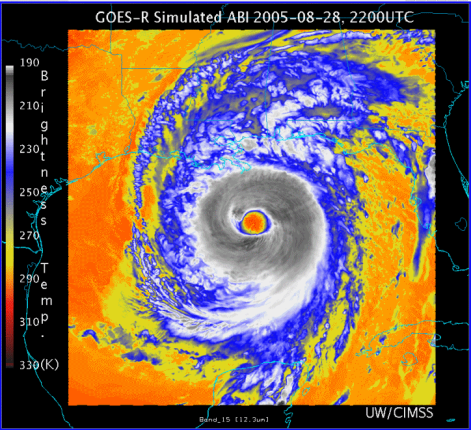 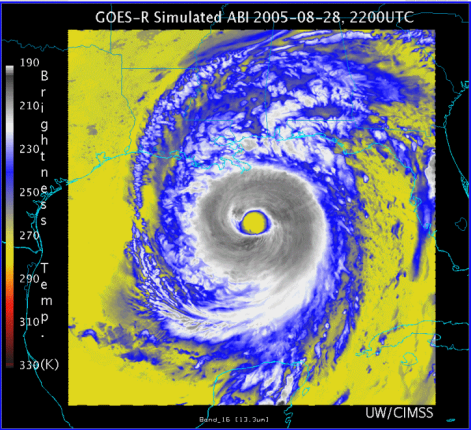 10.35 m
11.2 m
12.3 m
13.3 m
17
[Speaker Notes: As shown in mcidas-v]
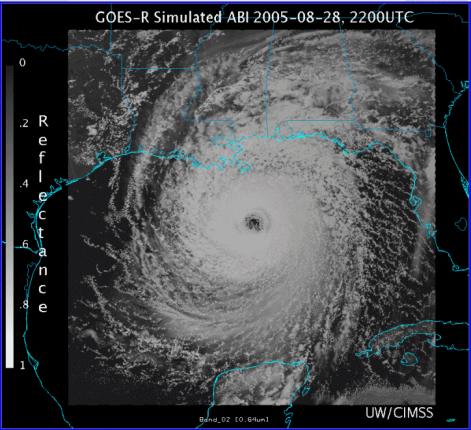 Corresponding current Imager bands of Hurricane Katrina
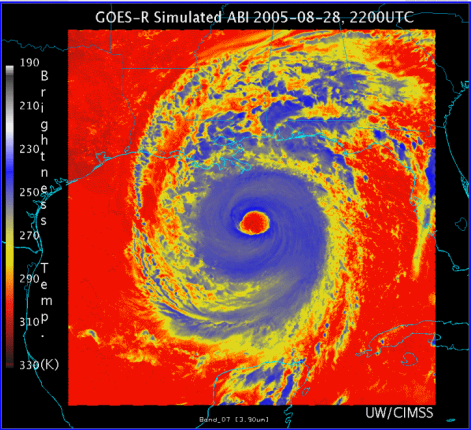 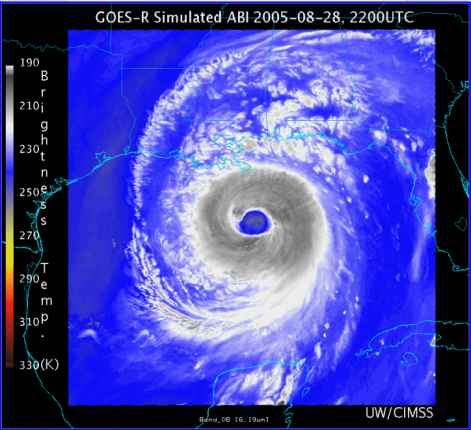 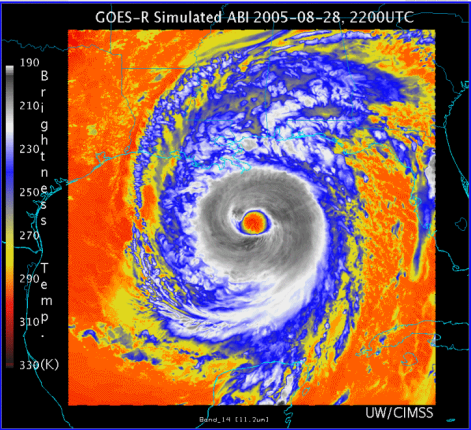 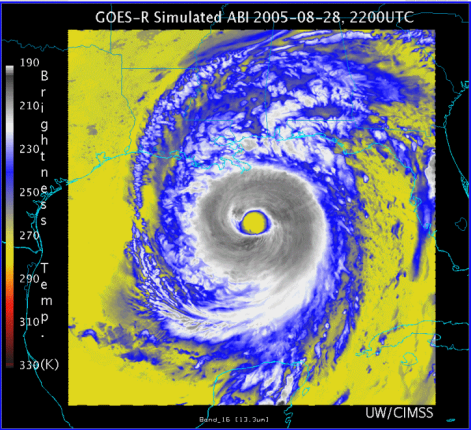 NOAA/NESDIS  STAR
18
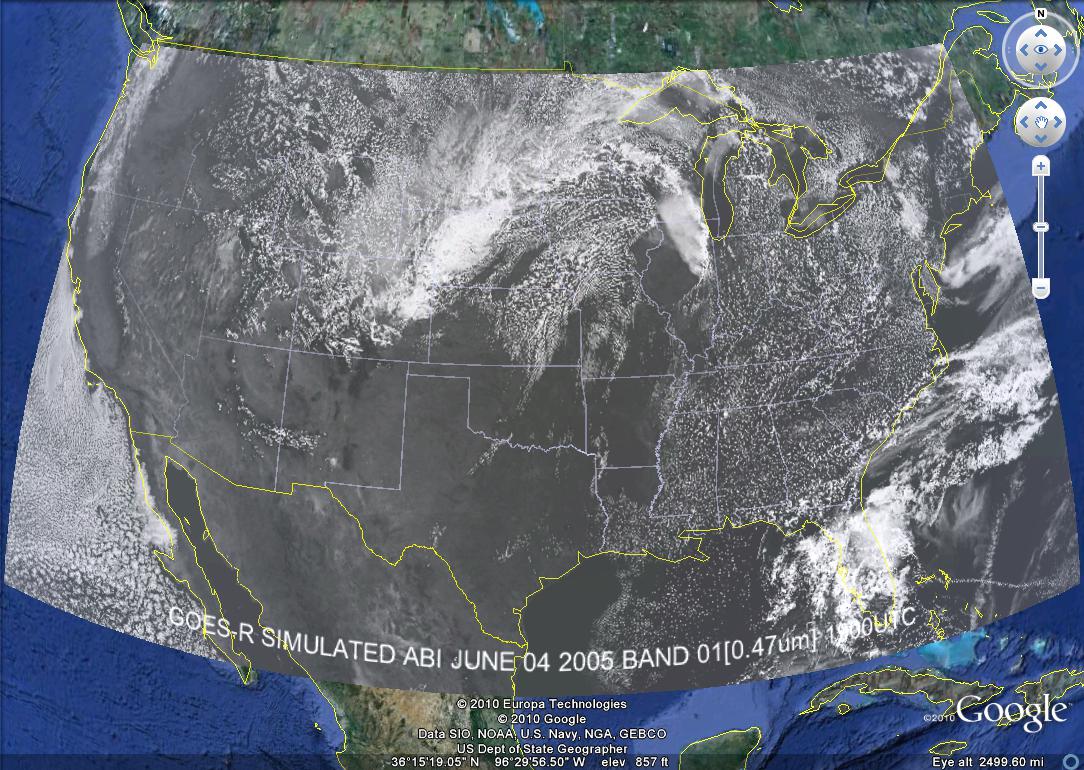 These NWP model simulations were performed on the 'cobalt' supercomputer at the National Center for Supercomputing Applications at the University of Illinois.
19
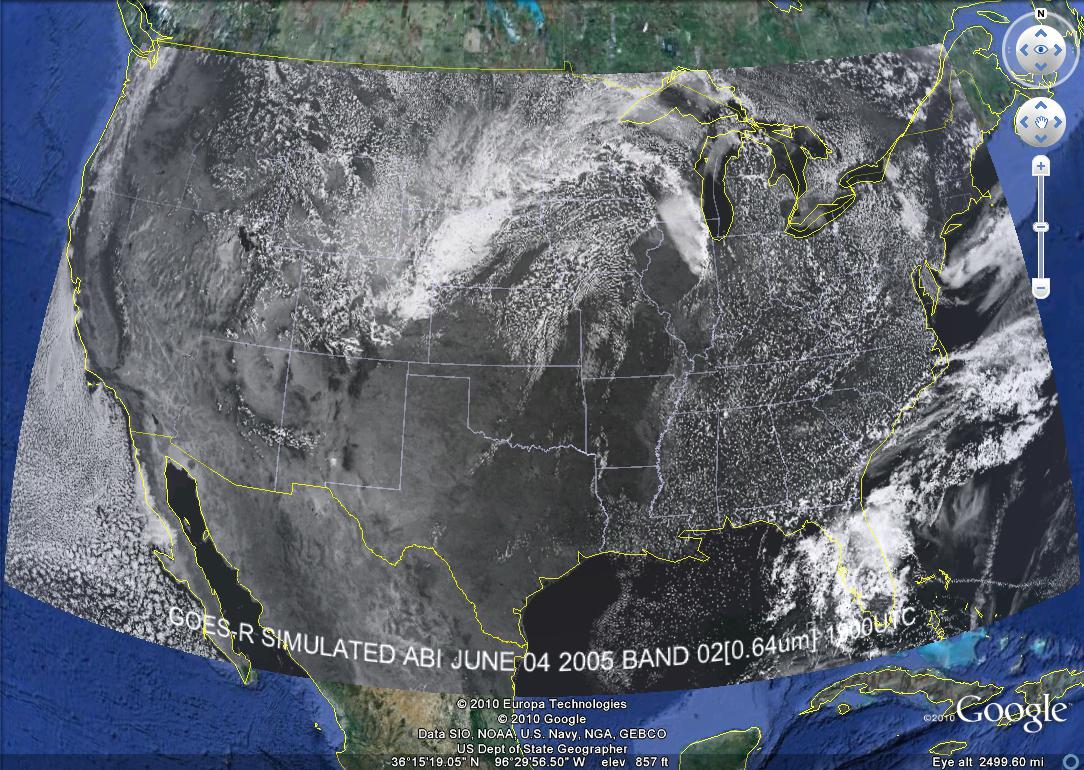 20
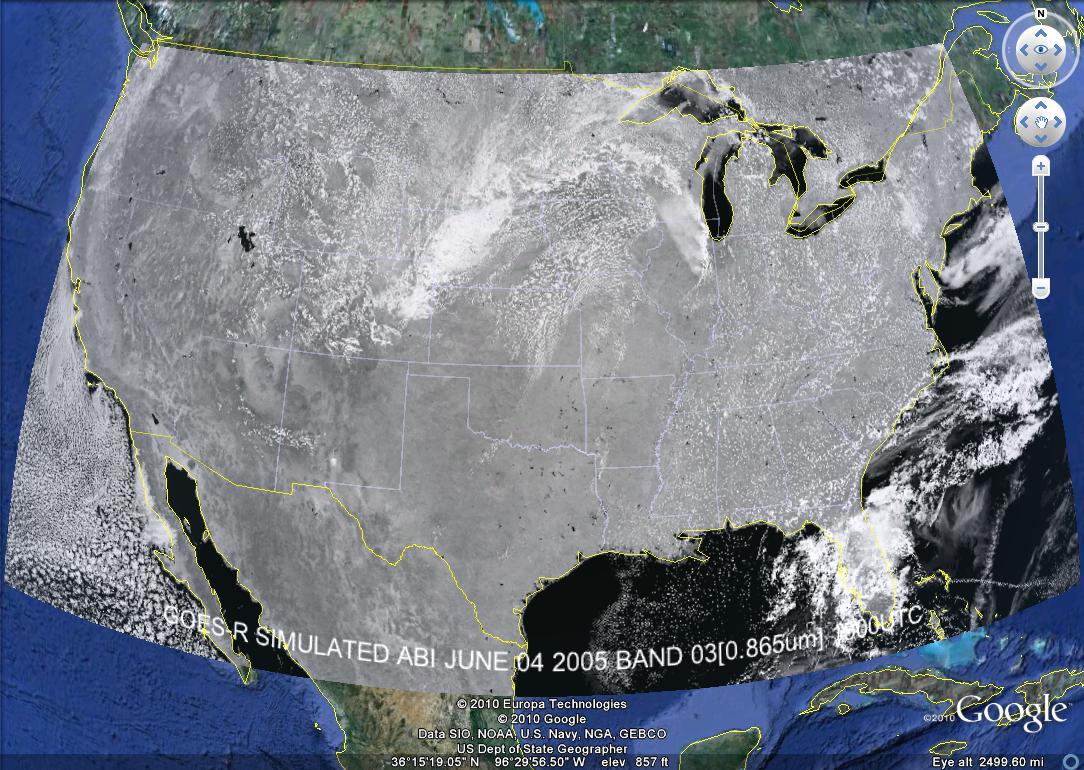 21
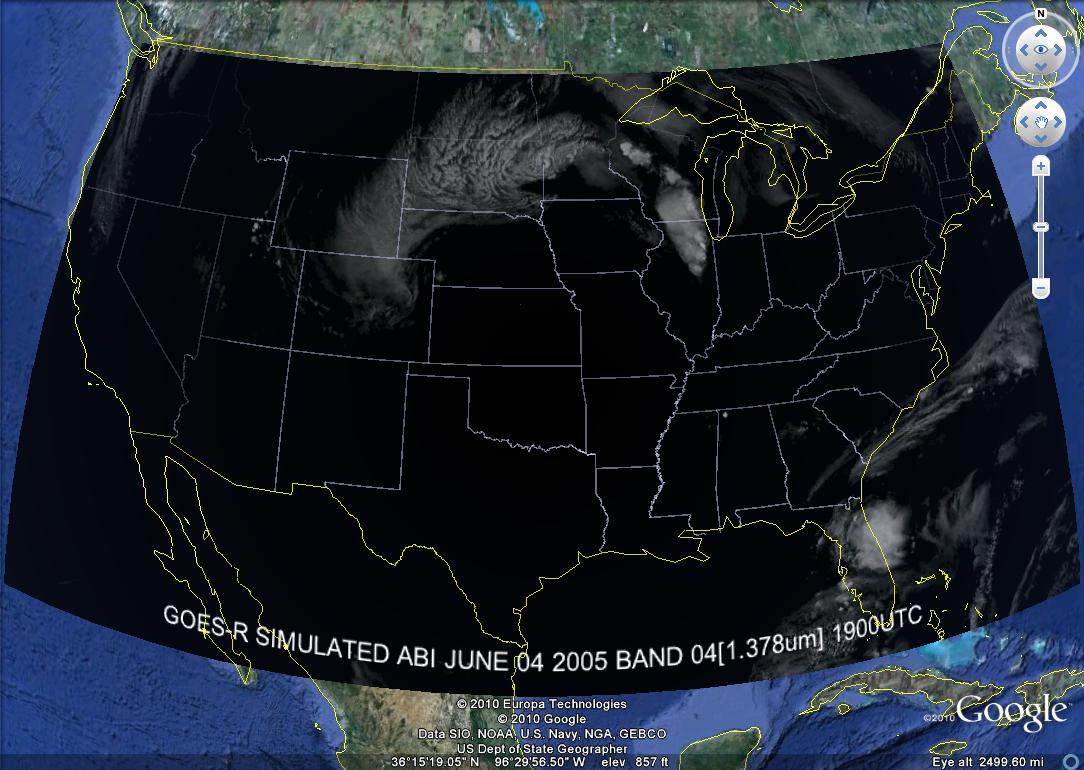 22
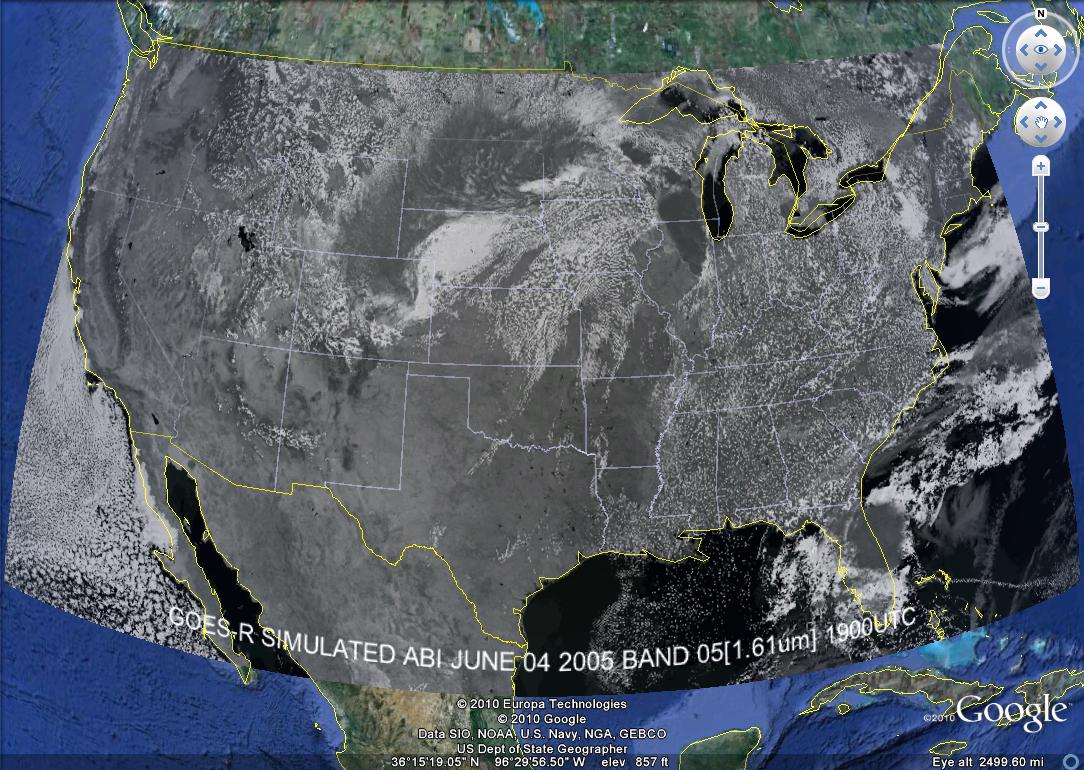 23
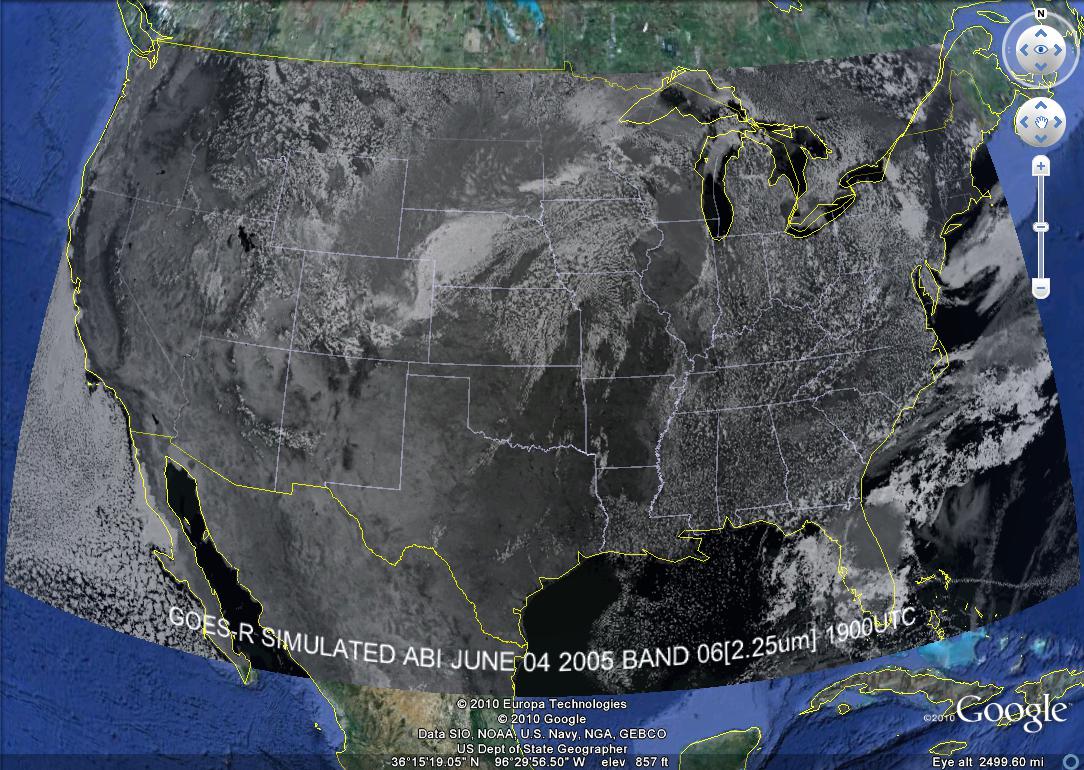 24
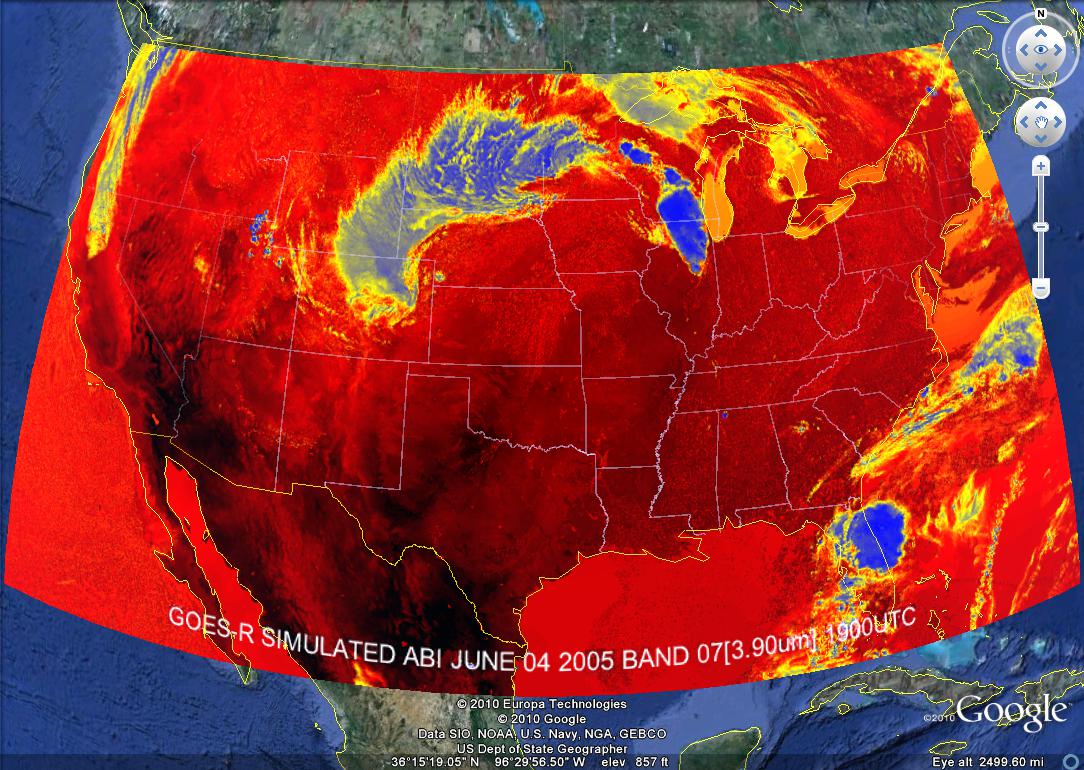 25
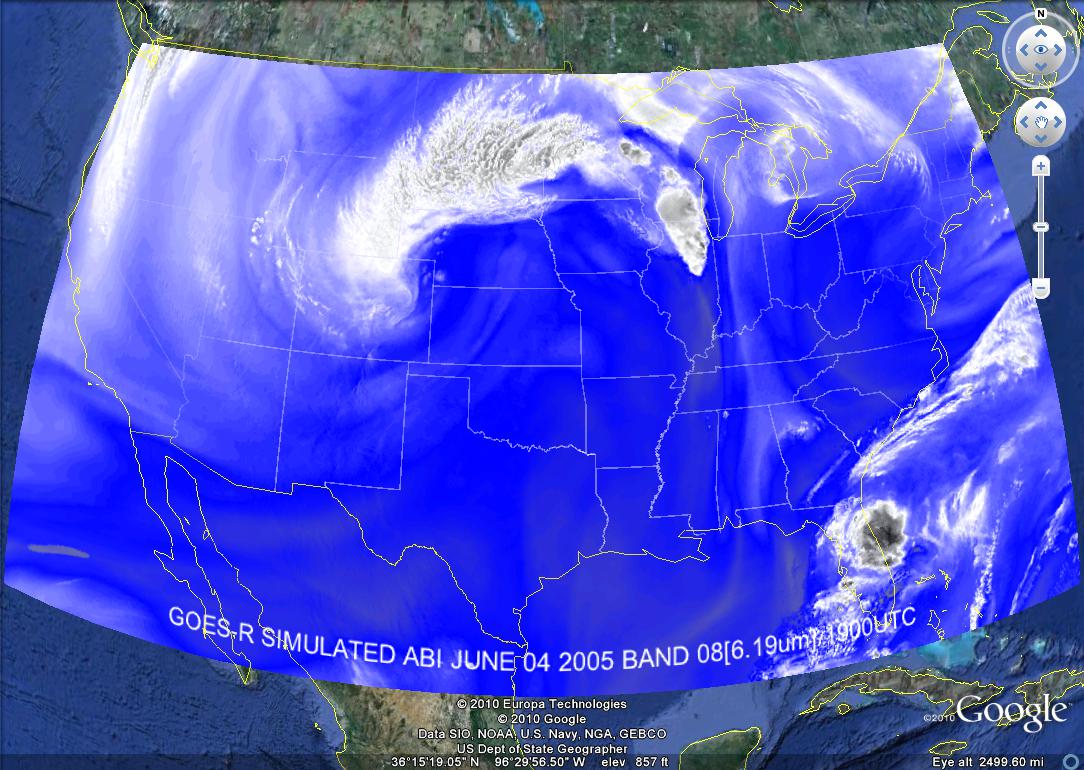 26
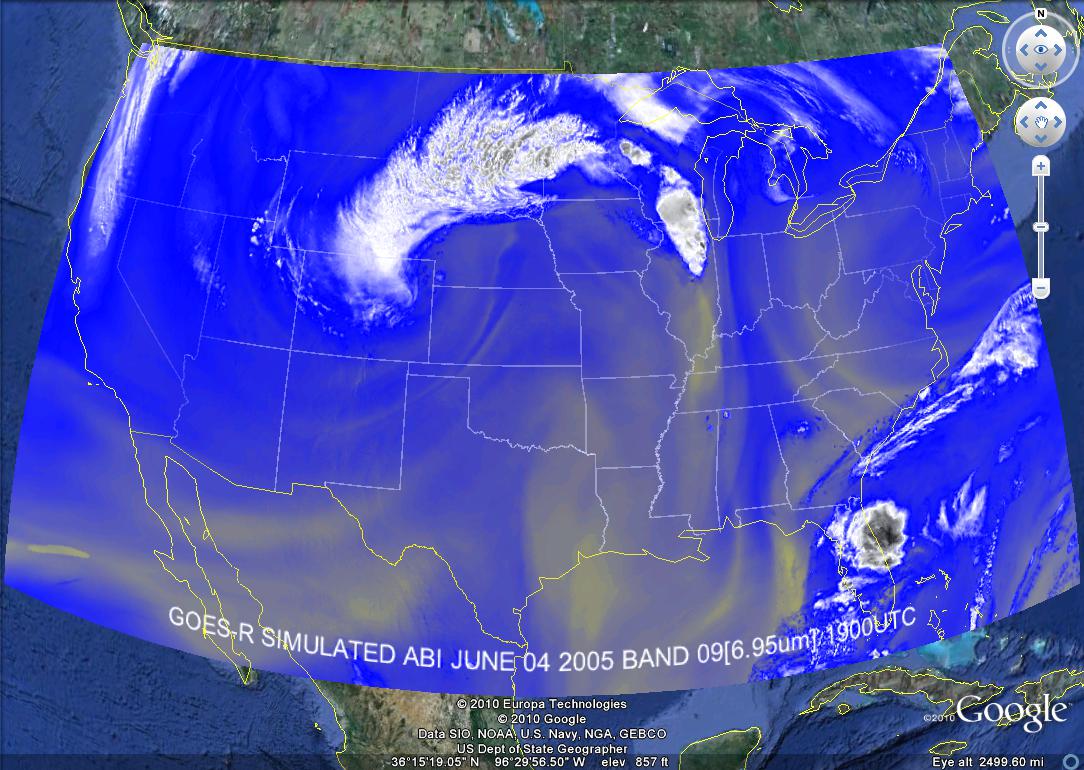 27
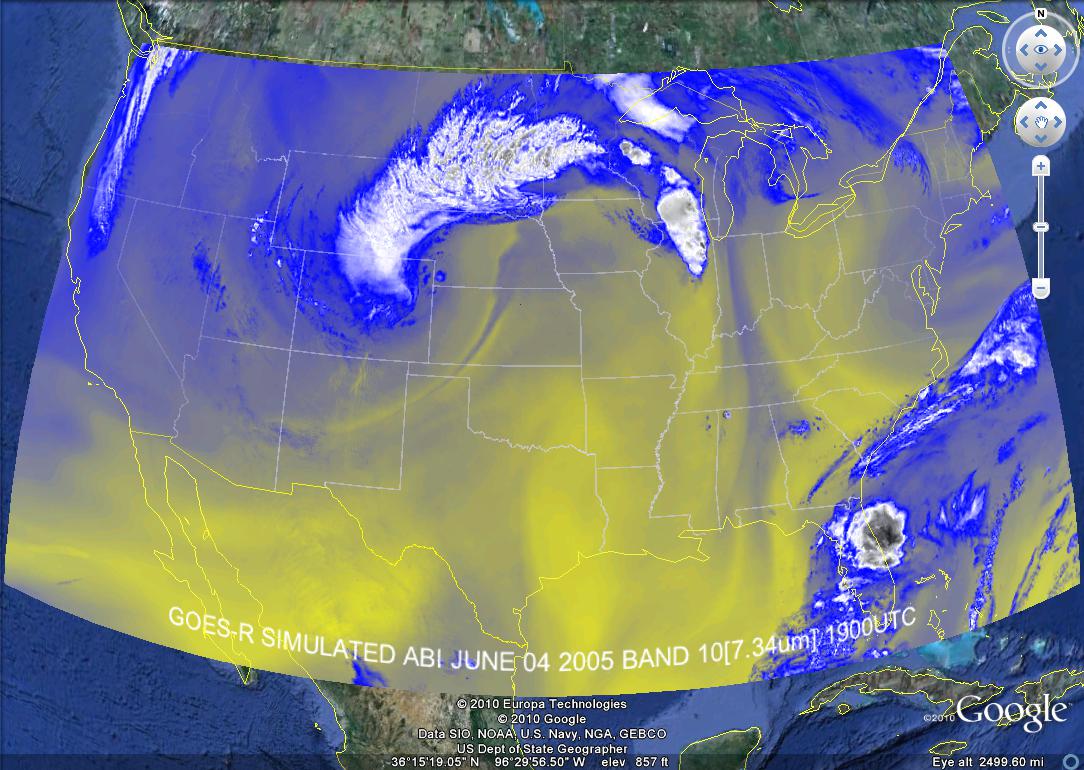 28
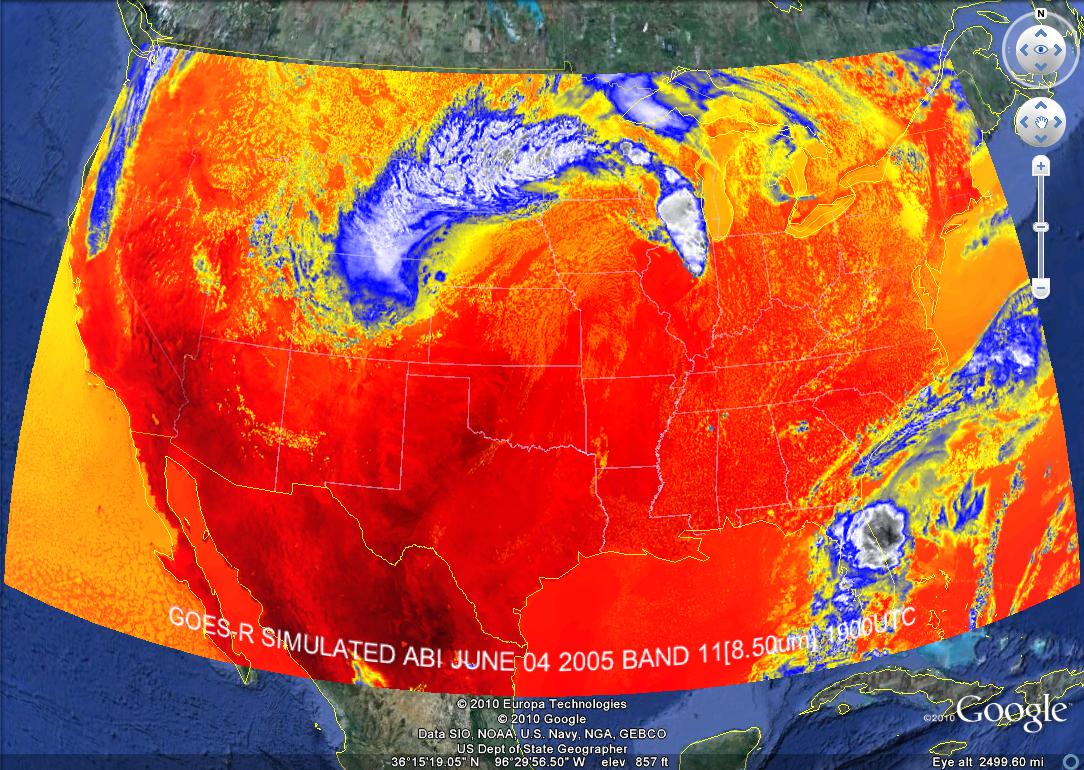 29
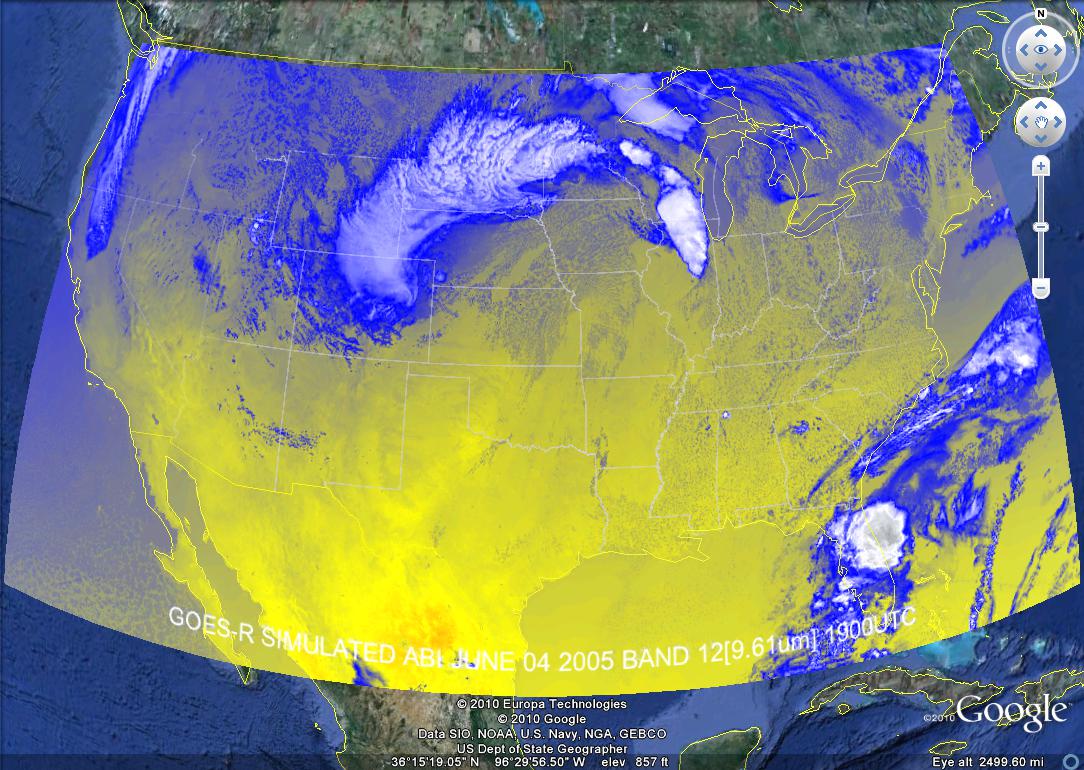 30
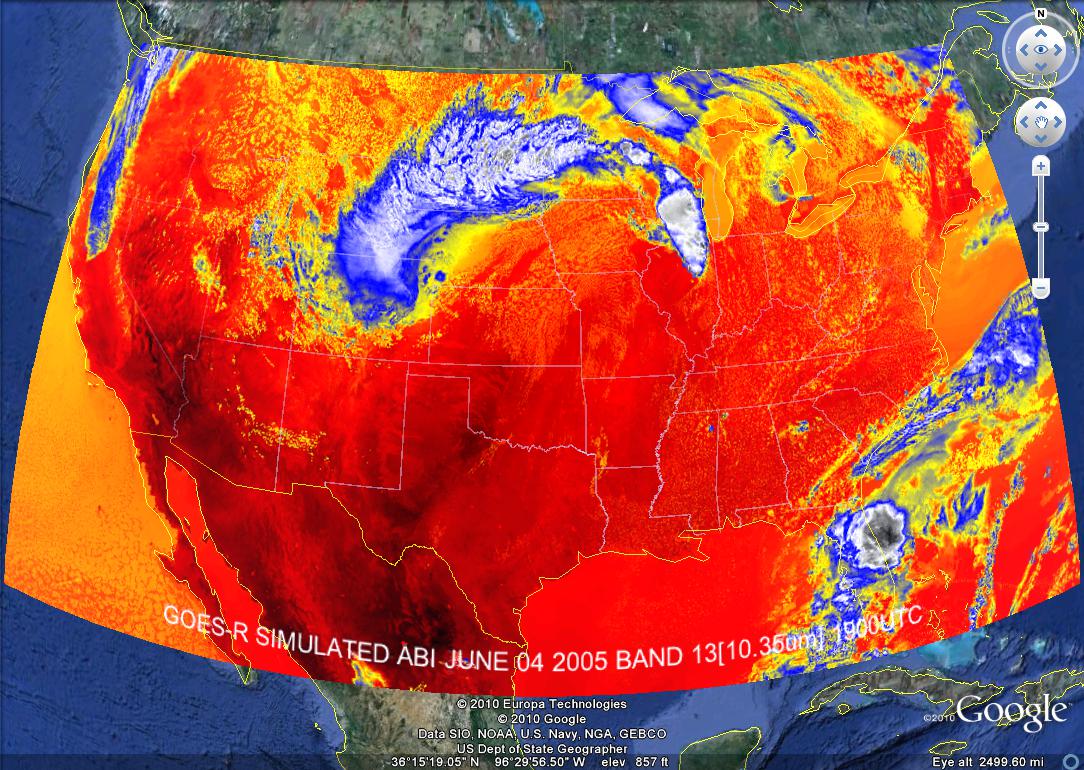 31
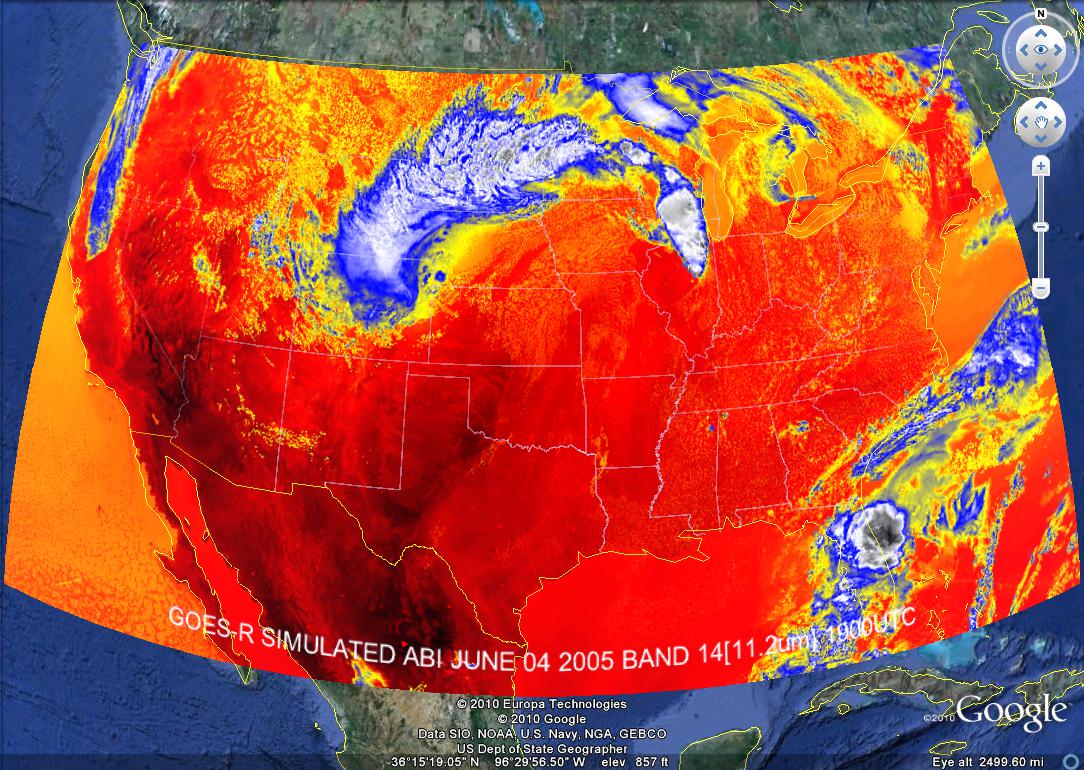 32
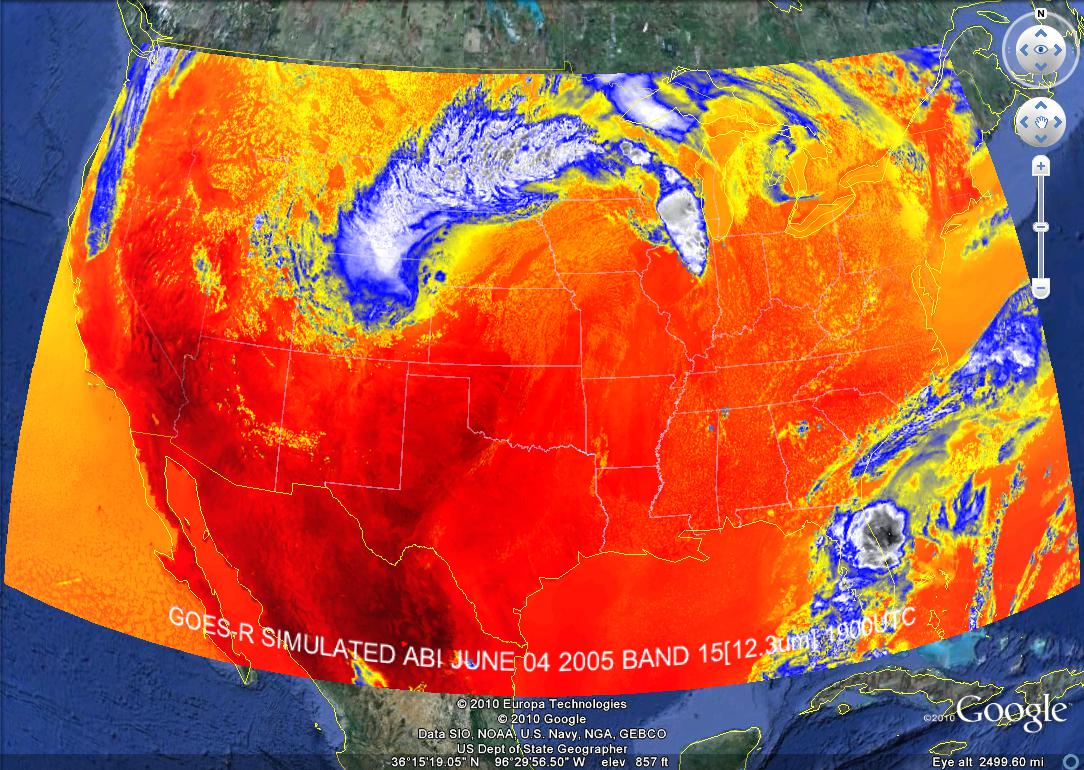 33
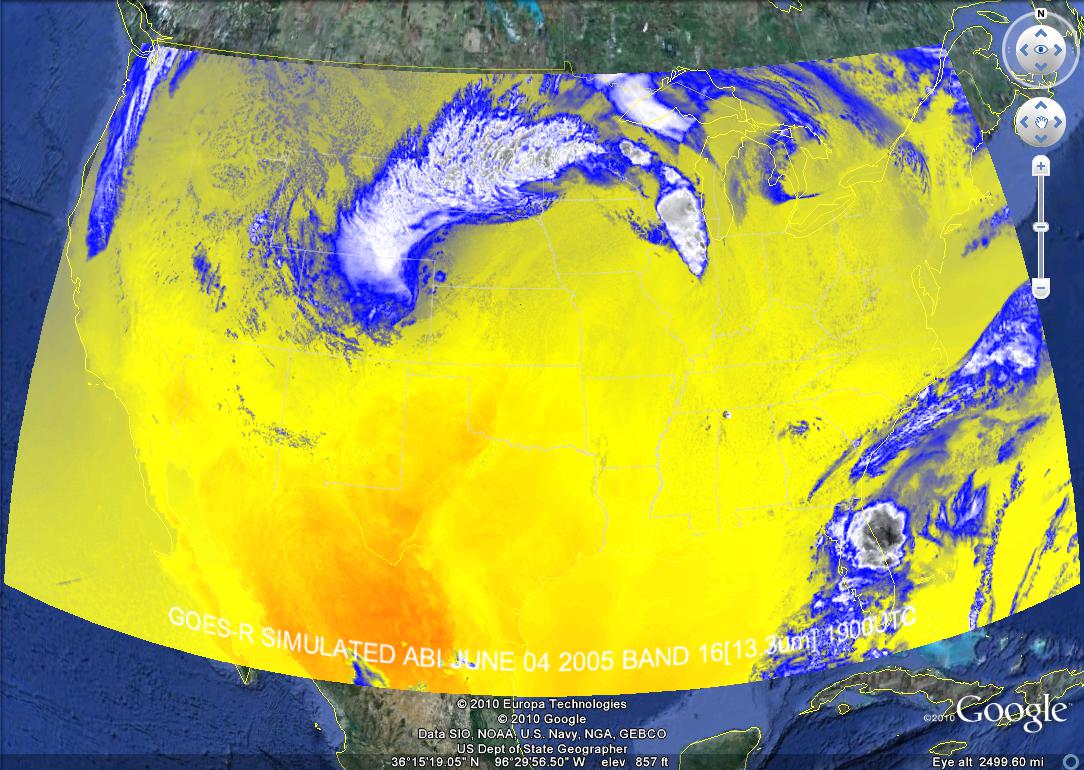 34
Nocturnal Fog/Stratus Over the Northern Plains
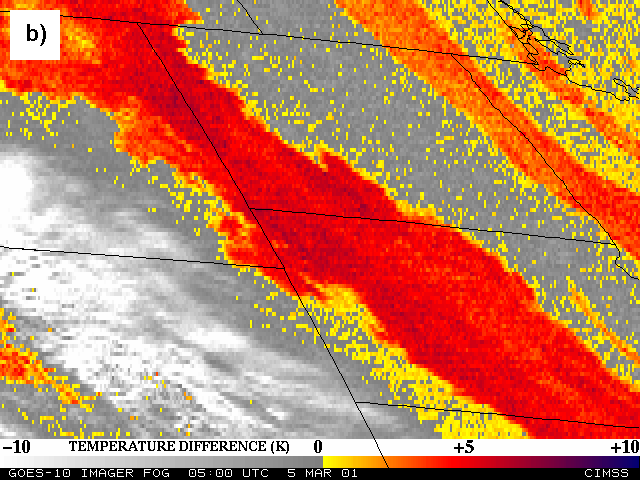 GOES-10  4 minus 11 μm Difference
35
ABI image (from MODIS) shows greater detail in structure of fog.
[Speaker Notes: Schmit, T. J., M. M. Gunshor, W. P. Menzel, J. J. Gurka, J. Li, and A. S. Bachmeier, 2005: Introducing the next-generation Advanced Baseline Imager on GOES-R. Bull. Amer. Meteor. Soc., 86, 1079-1096.]
Nocturnal Fog/Stratus Over the Northern Plains
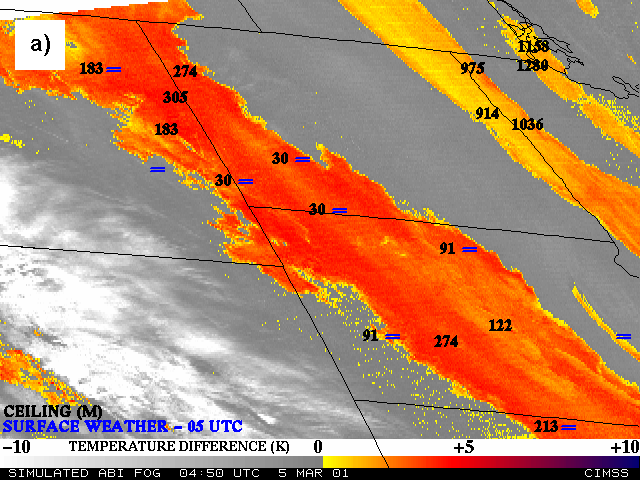 “ABI”   4 minus 11 μm Difference
36
ABI image (from MODIS) shows greater detail in structure of fog.
[Speaker Notes: Note the ABI (from MODIS) image is better spatial resolution and better signal-to-noise ratio then the GOES-10 imager. 
Schmit, T. J., M. M. Gunshor, W. P. Menzel, J. J. Gurka, J. Li, and A. S. Bachmeier, 2005: Introducing the next-generation Advanced Baseline Imager on GOES-R. Bull. Amer. Meteor. Soc., 86, 1079-1096.]
GOES-12 and GOES-R ABI
Simulation of Grand Prix Fire/Southern California
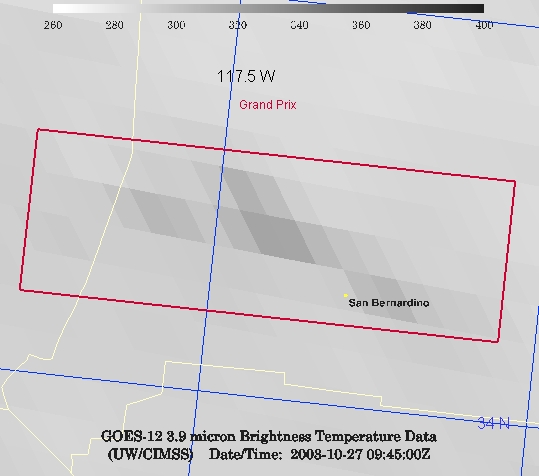 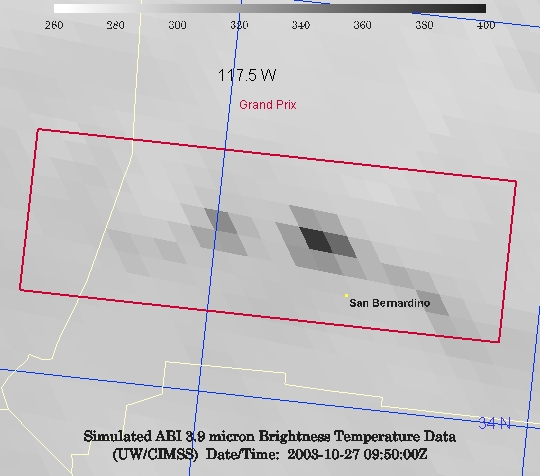 GOES-12
GOES-R ABI
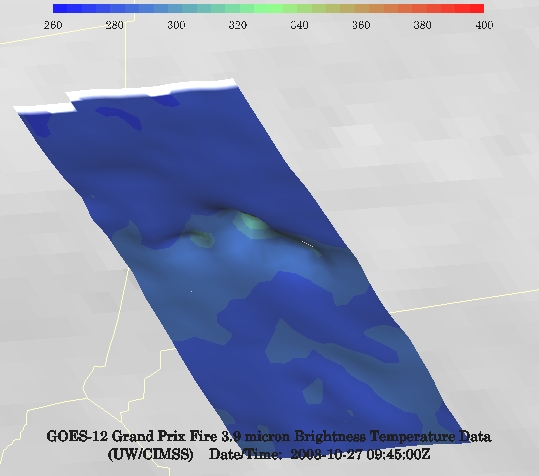 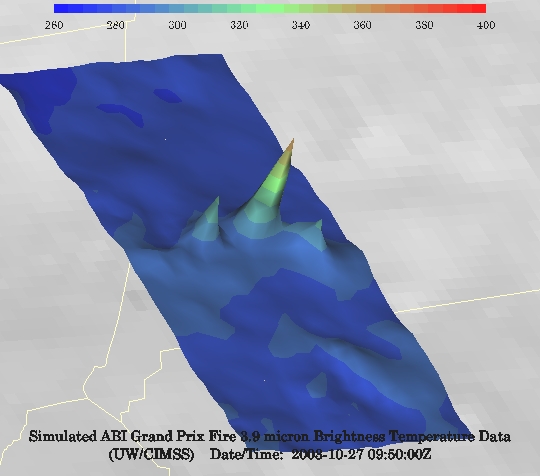 GOES-12
GOES-R ABI
37
[Speaker Notes: Here are two different fires from J. Feltz of CIMSS (using mcidas-v).  What we can see is a more defined peak in the higher resolution data and it is easier to pick out individual hotspots.  In addition, the higher saturation temperature of the ABI allows us to see that the fire is around 370K.  ABI is simulated from MODIS.]
ABI Scan Modes
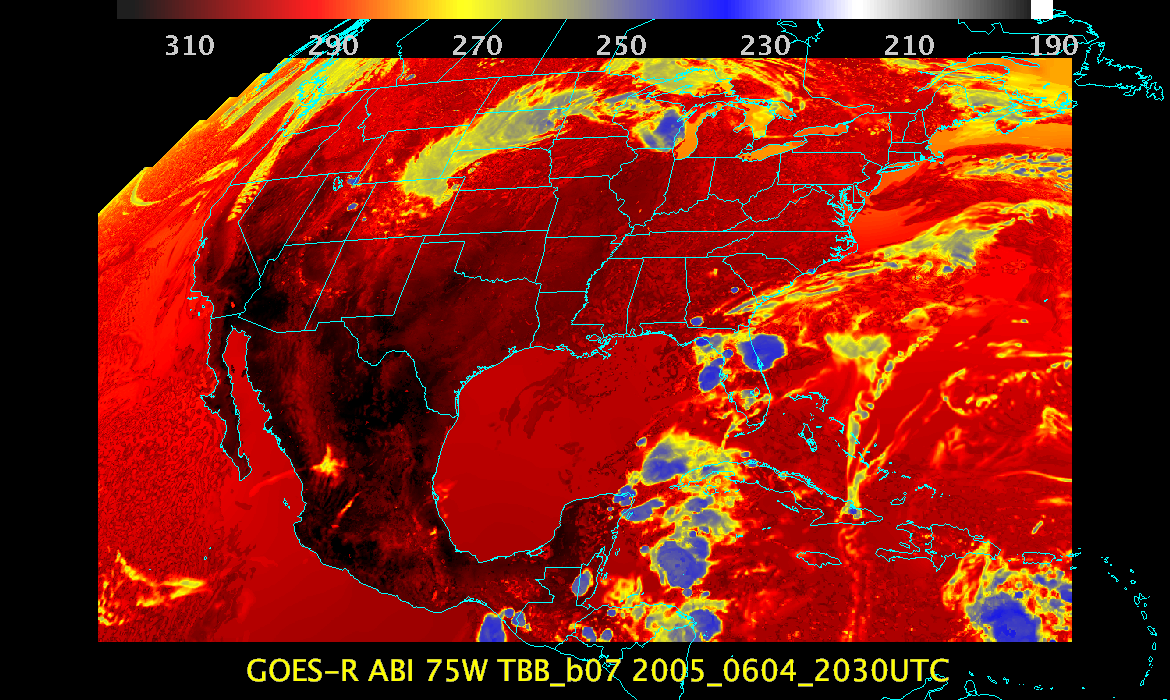 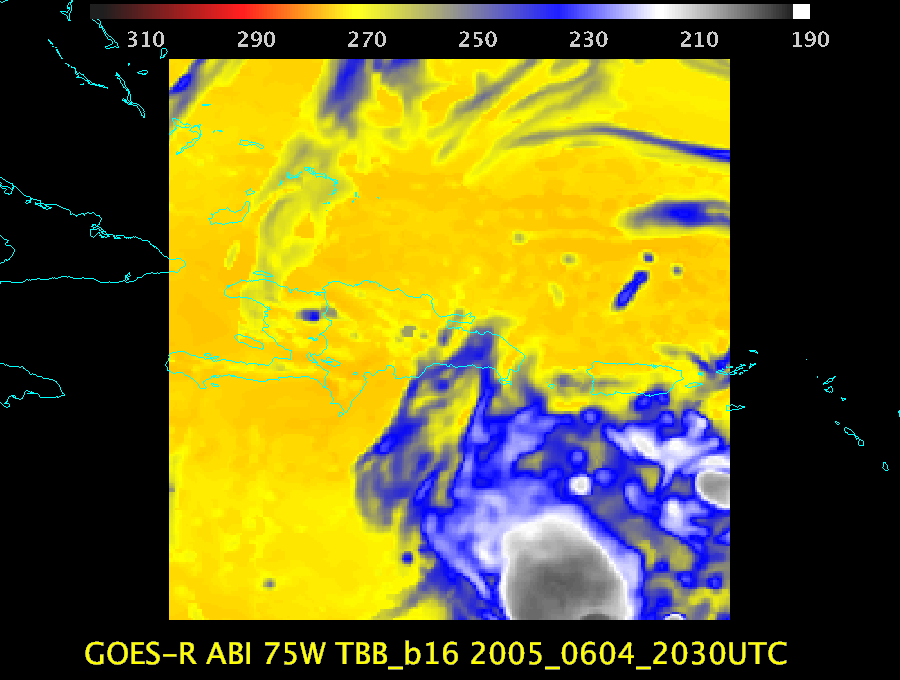 Scan mode (3) or ‘flex mode’ for the ABI:
- Full disk every 15 minutes + 5 min CONUS 
     + 1-min mesoscales (2 locations). 
[Scan mode (4) or ‘Continuous Full Disk’ (CFD) is a full disk every 5 min]
38
GOES-15: Sample “1-min” imagery
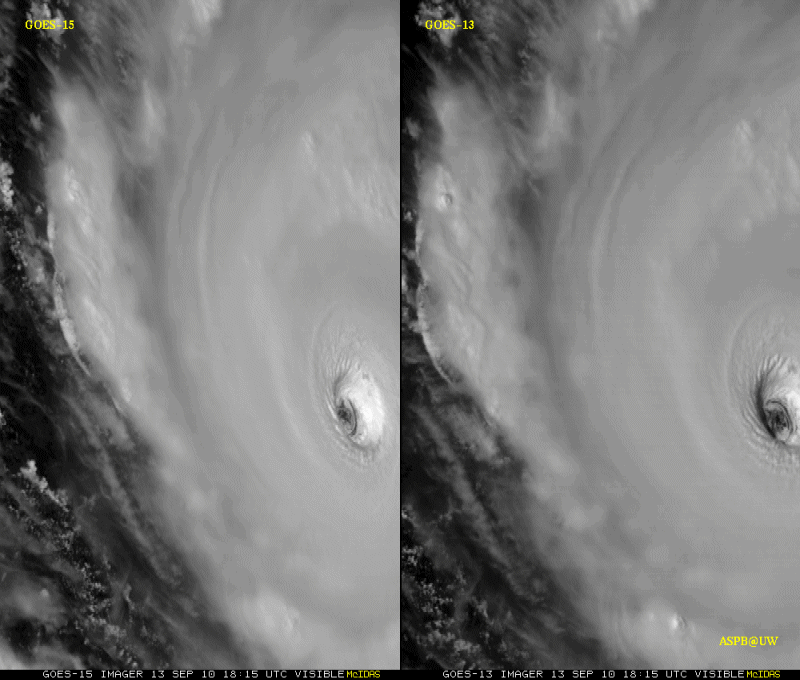 1-min
30-min
39
Visible data from the GOES-15 NOAA Science Test, lead by Hillger and Schmit
[Speaker Notes: Igor]
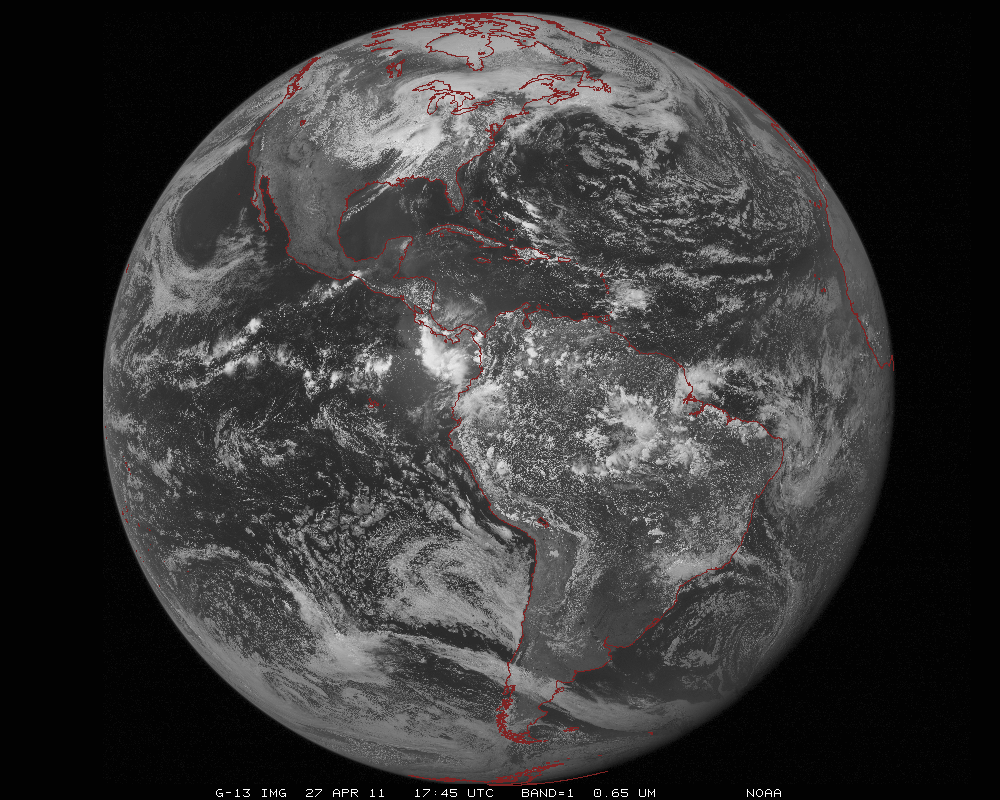 ABI scans about 5 times faster
than the current GOES imager
Scan mode (3) for the ABI:
- Full disk images every 15 minutes + 5 min CONUS images + mesoscale.
40
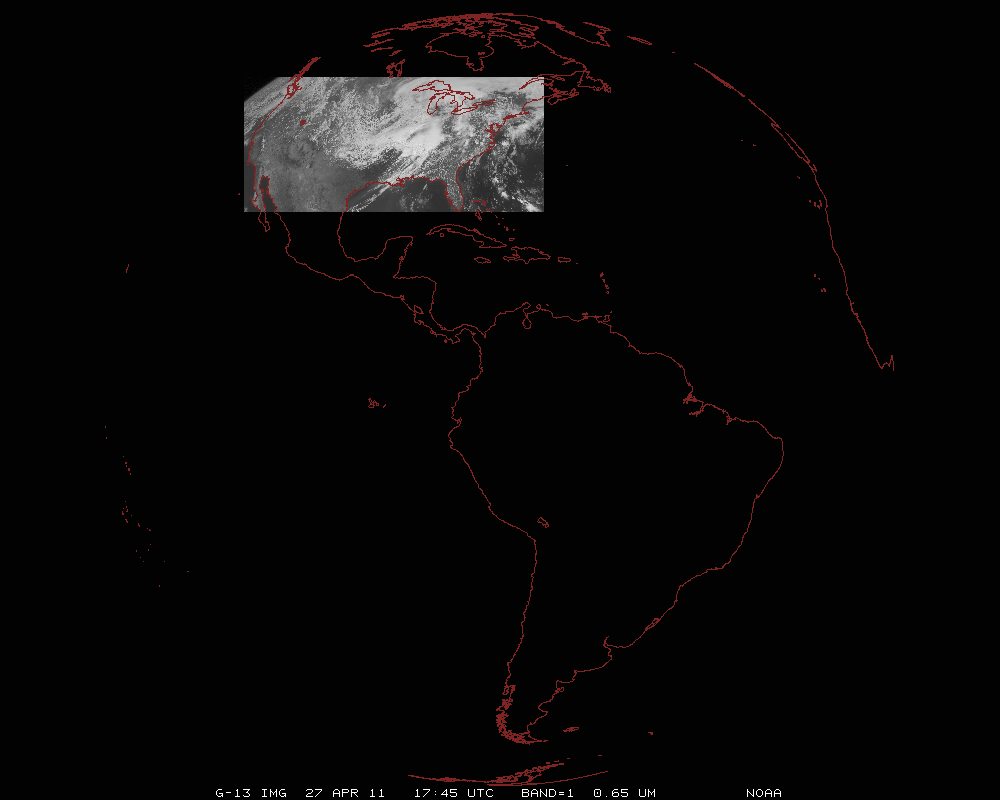 ABI can offer Continental US images every 5 minutes for routine monitoring of a wide range of events (storms, dust, clouds, fires, winds, etc).
This is every 15 or 30 minutes with the current GOES in routine mode.
41
[Speaker Notes: Approx. size of CONUS]
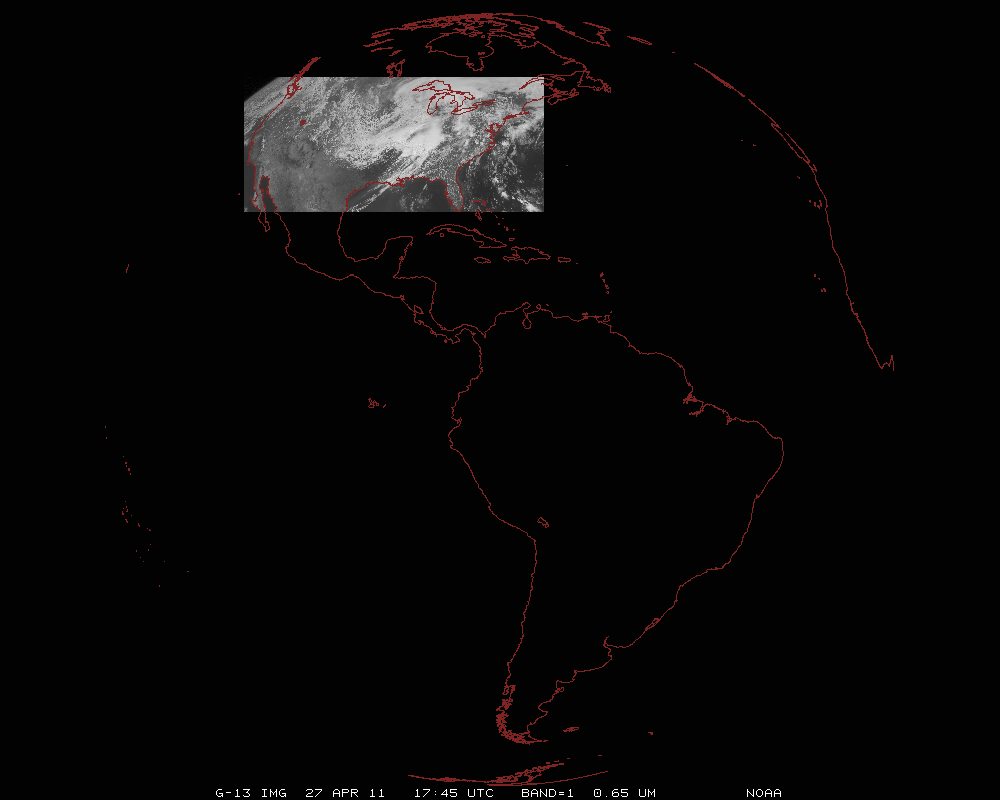 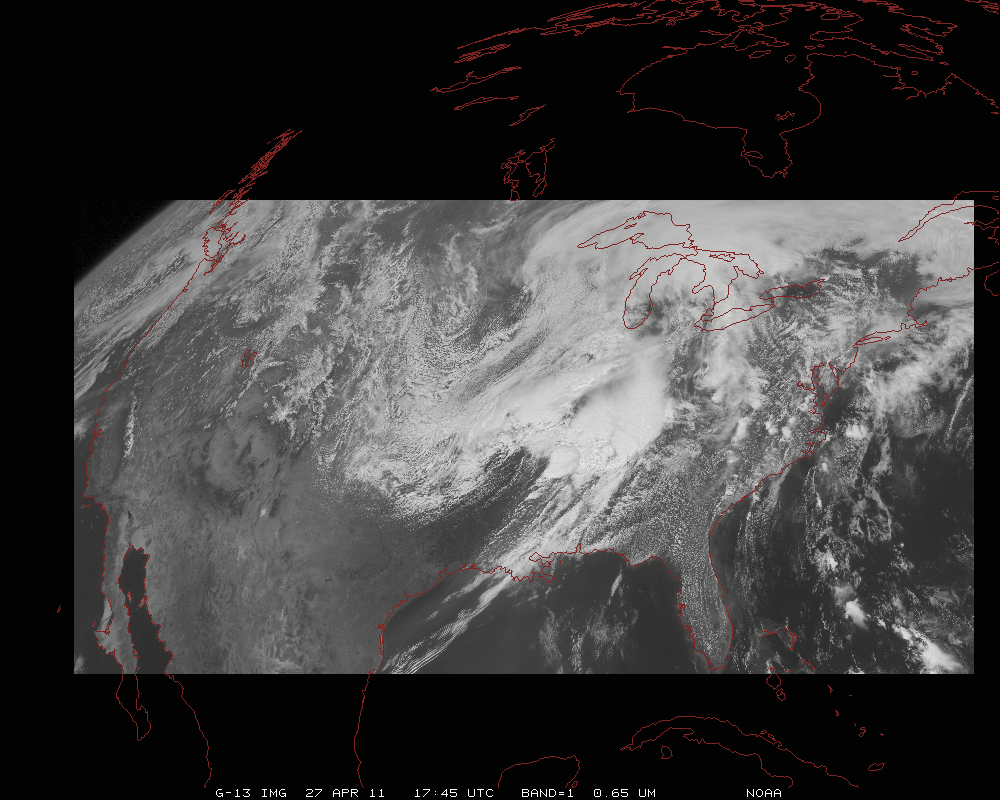 42
[Speaker Notes: Approx. size of CONUS]
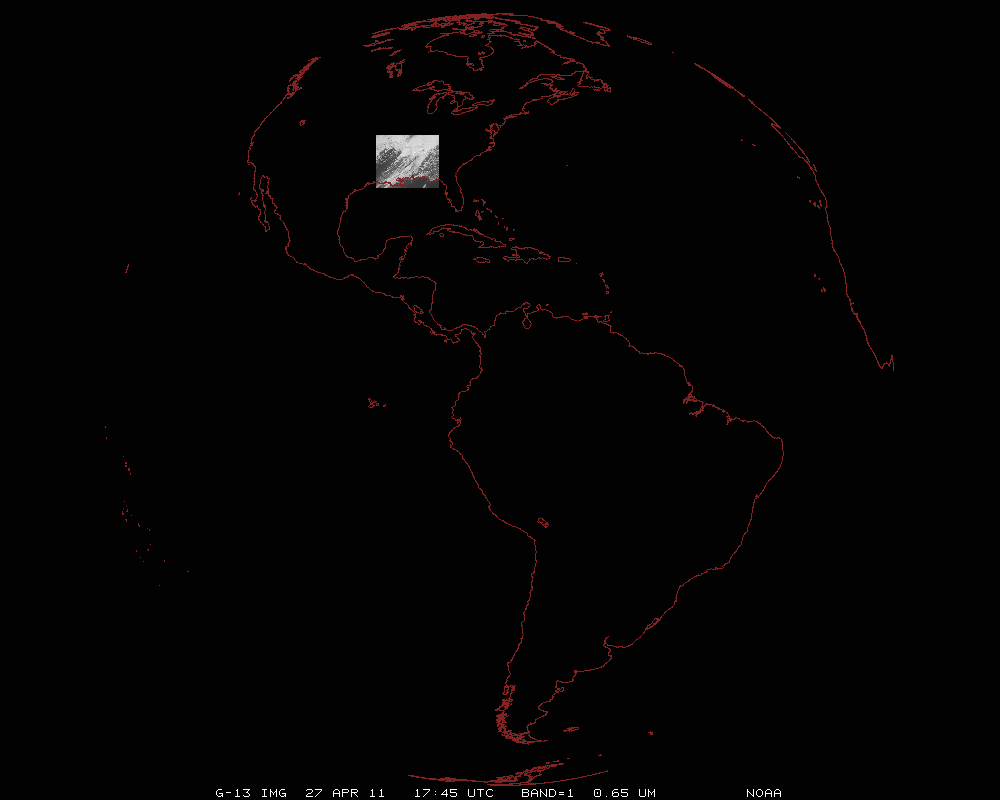 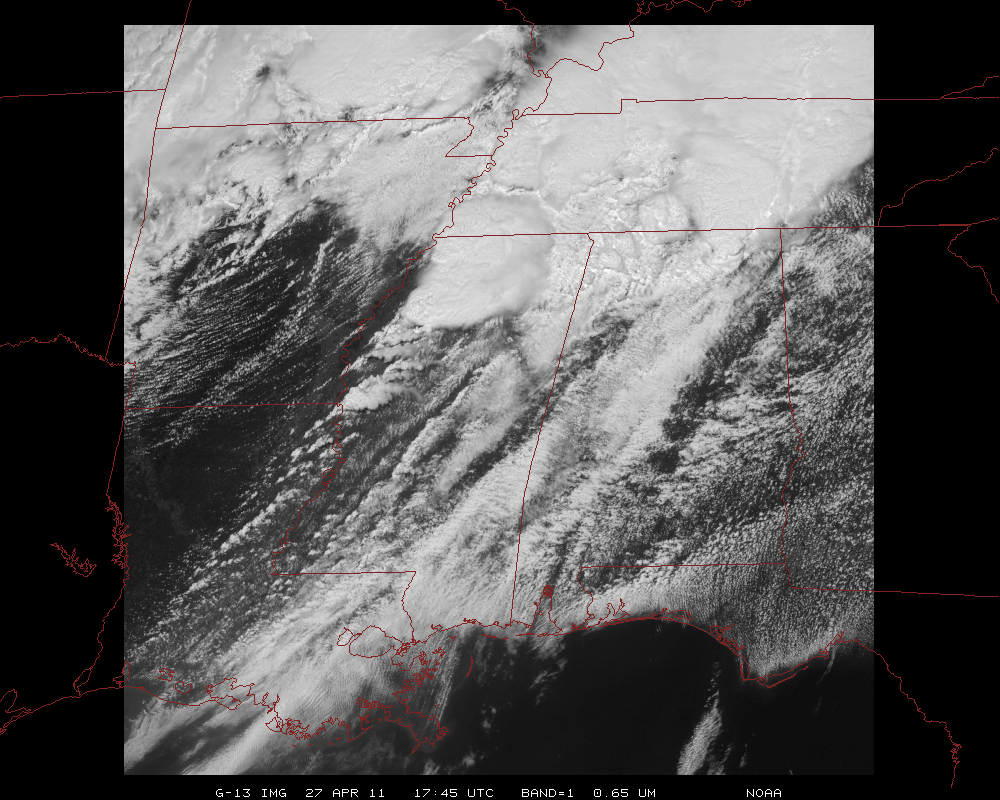 Mesoscale images every 30 seconds for rapidly changing phenomena
(thunderstorms, hurricanes, fires, etc). Or two regions every 60 seconds.
43
[Speaker Notes: Approx. size of meso-scale showing “Franklin”.]
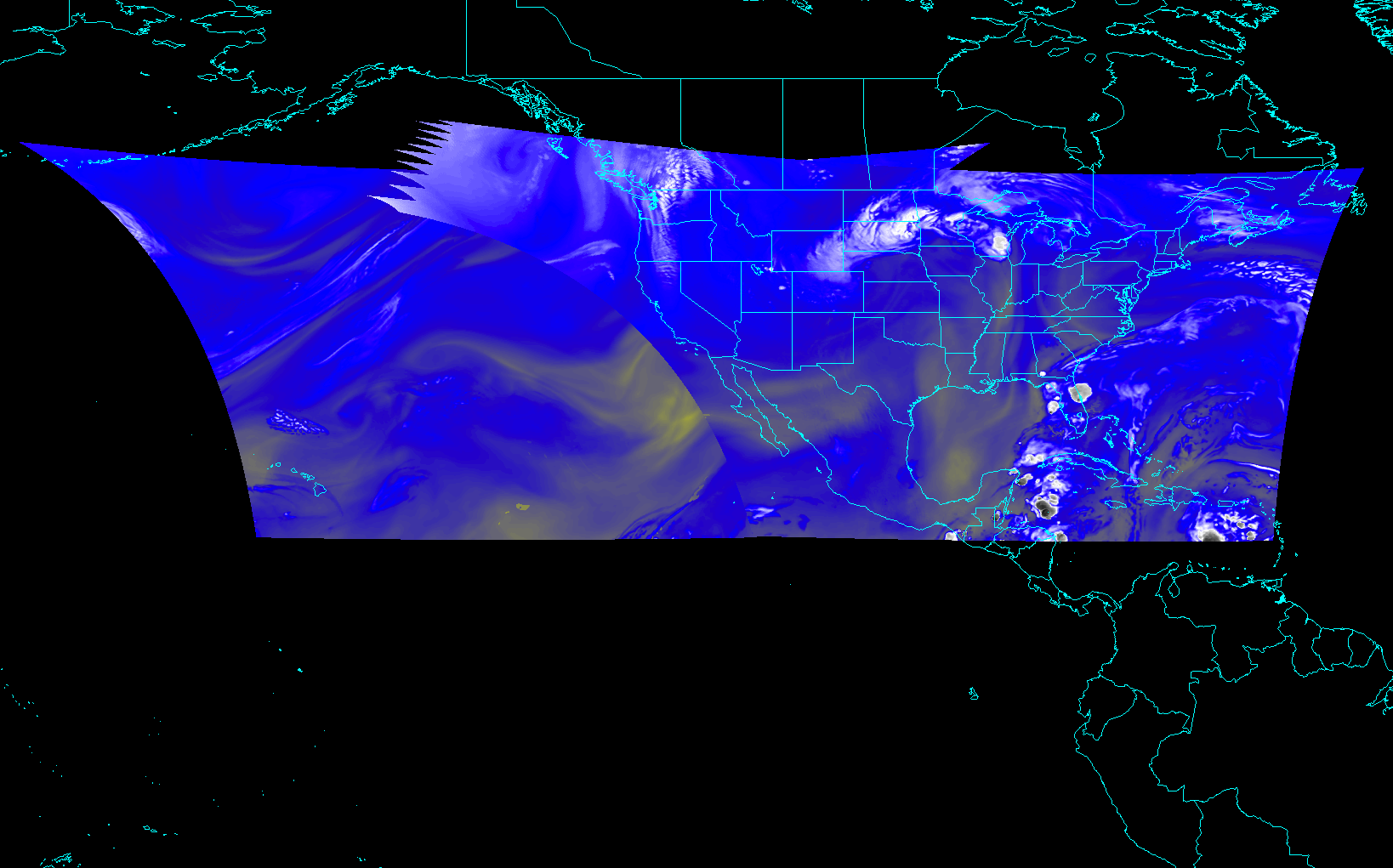 ABI CONUS sectors from East and West (proposed)
44
[Speaker Notes: Different days simulated.]
GOES-14 Super Rapid Scan Operations to Prepare for GOES-R
SRSOR (Super Rapid Scan Operations for GOES-R) from GOES-14 imager 
Data between mid-August and September 24th and late October 2012; and two days in June and 12 days in mid-August, 2013; and mid-May (8-24), 2014
http://cimss.ssec.wisc.edu/goes/srsor/GOES-14_SRSOR.html and 
http://cimss.ssec.wisc.edu/goes/srsor2013/GOES-14_SRSOR.html
http://cimss.ssec.wisc.edu/goes/srsor2014/GOES-14_SRSOR.html
GOES-14 provided very unique data and offered a glimpse into the possibilities that will be provided by the ABI on GOES-R in one minute mesoscale imagery
Many phenomena were observed
GOES-14 visible image showing rapid convective development
45
46
Visible+Infrared
47
SRSOR GOES-14 2014Color-enhanced infrared window(1 vs 15 min)
Note the ‘enhanced-v’ is seen first on the 1 minute data.
48
Three Groups of Users
Direct use of radiances/imagery
Numerical models
Forecasters
Broadcasters
General public/private sector/Internet
Direct use of satellite products
Numerical models
Forecasters
Blended products, etc.
General public/private sector/Internet

Use of services which use data/products
Basically everyone!
49
GOES-R ABI Products
Baseline Products
Future Capabilities
Overshooting Tops and Thermal Couplets from GOES
51
Overshooting Tops and Thermal Couplets from GOES
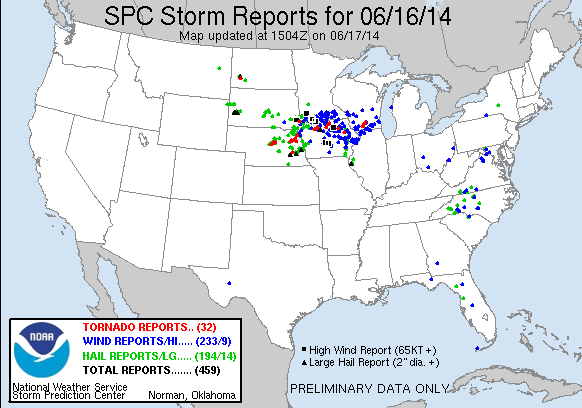 52
http://www.lightningmaps.org
53
Pseudo-Natural Color
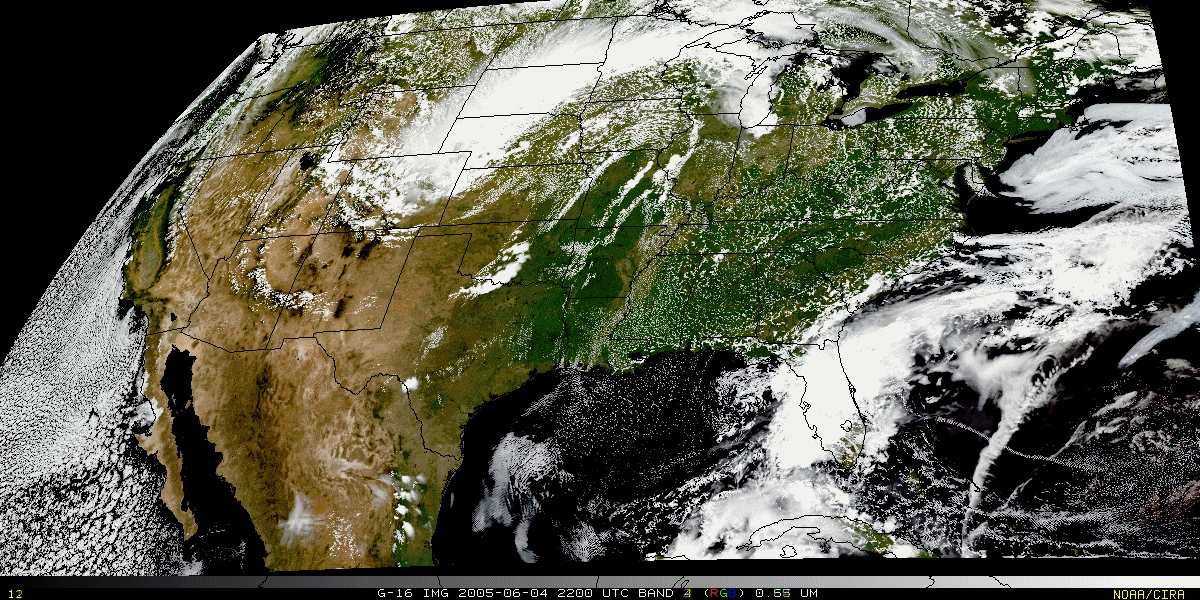 “True Color” with “synthetic” green band from ABI simulated data (from CIMSS); image from Don Hillger, RAMMB.
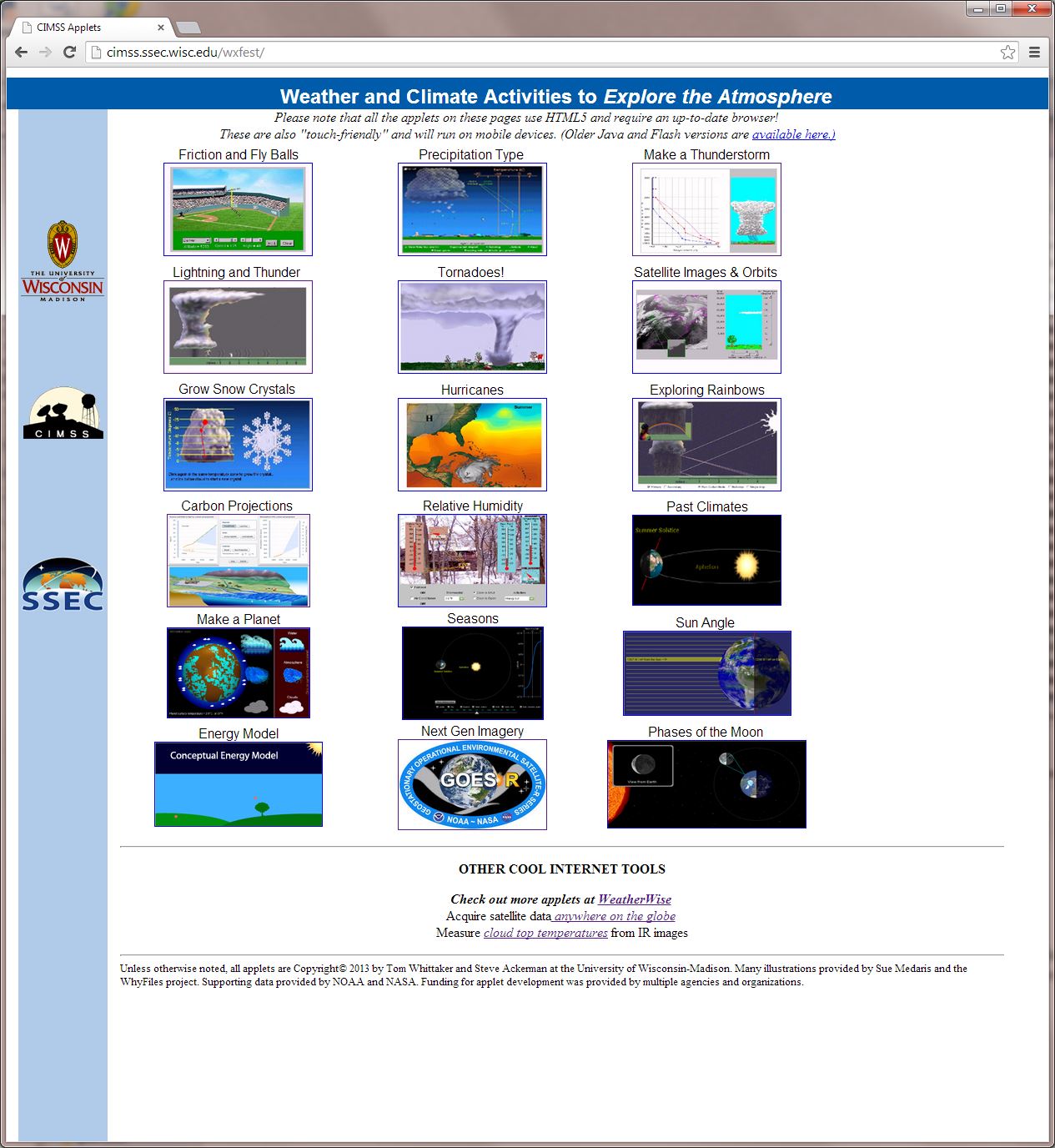 http://cimss.ssec.wisc.edu/wxfest/
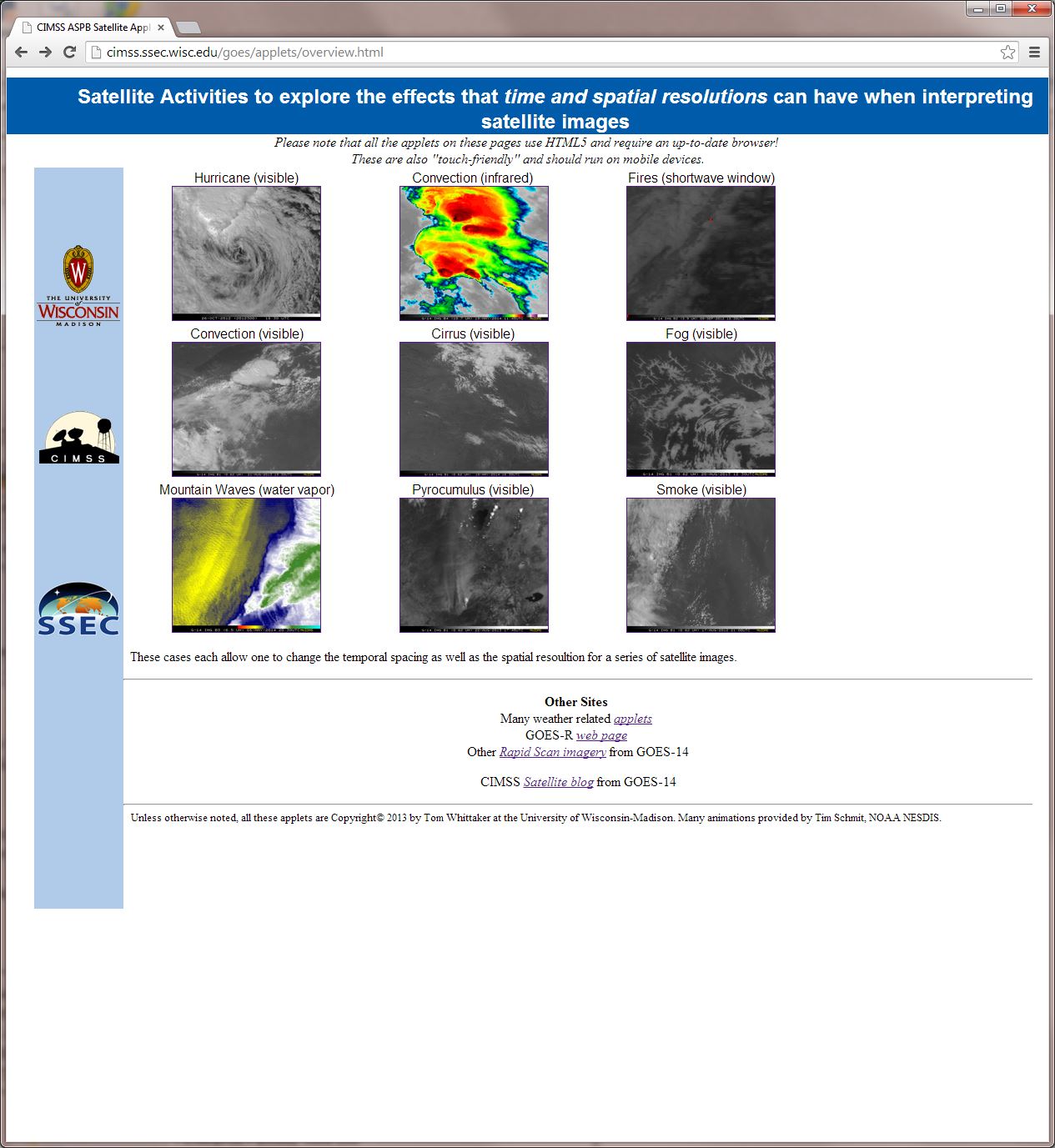 http://cimss.ssec.wisc.edu/goes/applets/overview.html
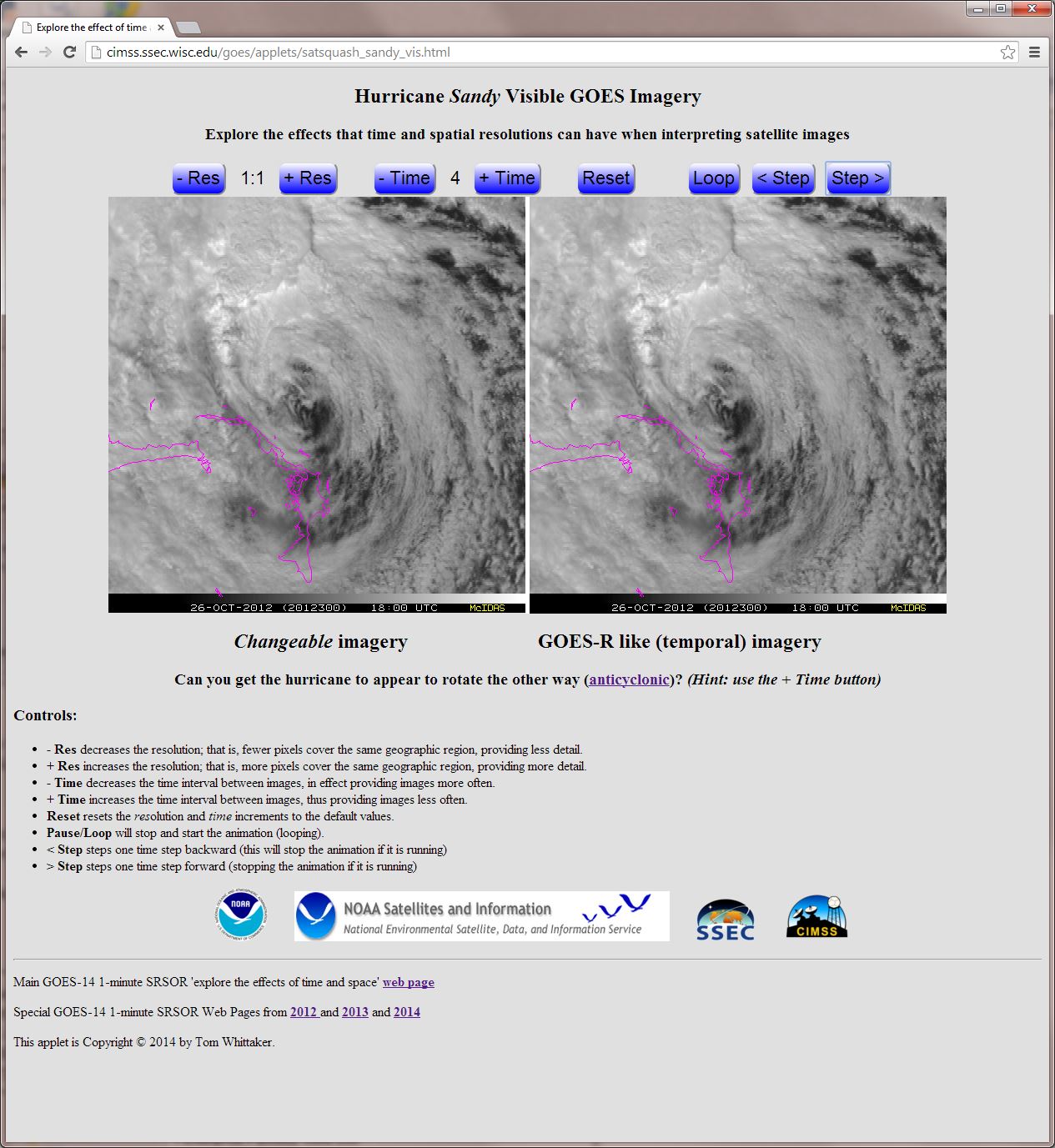 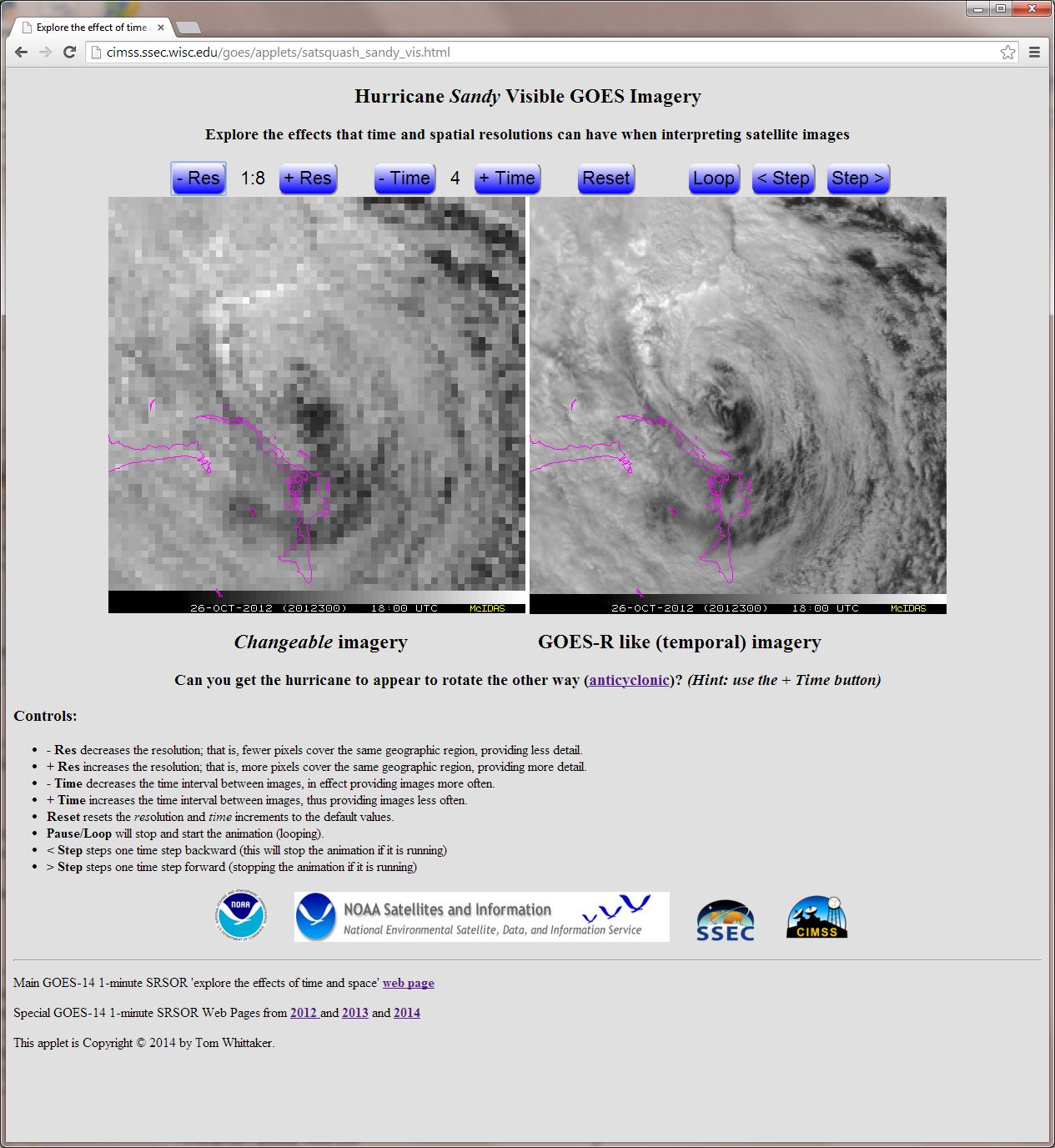 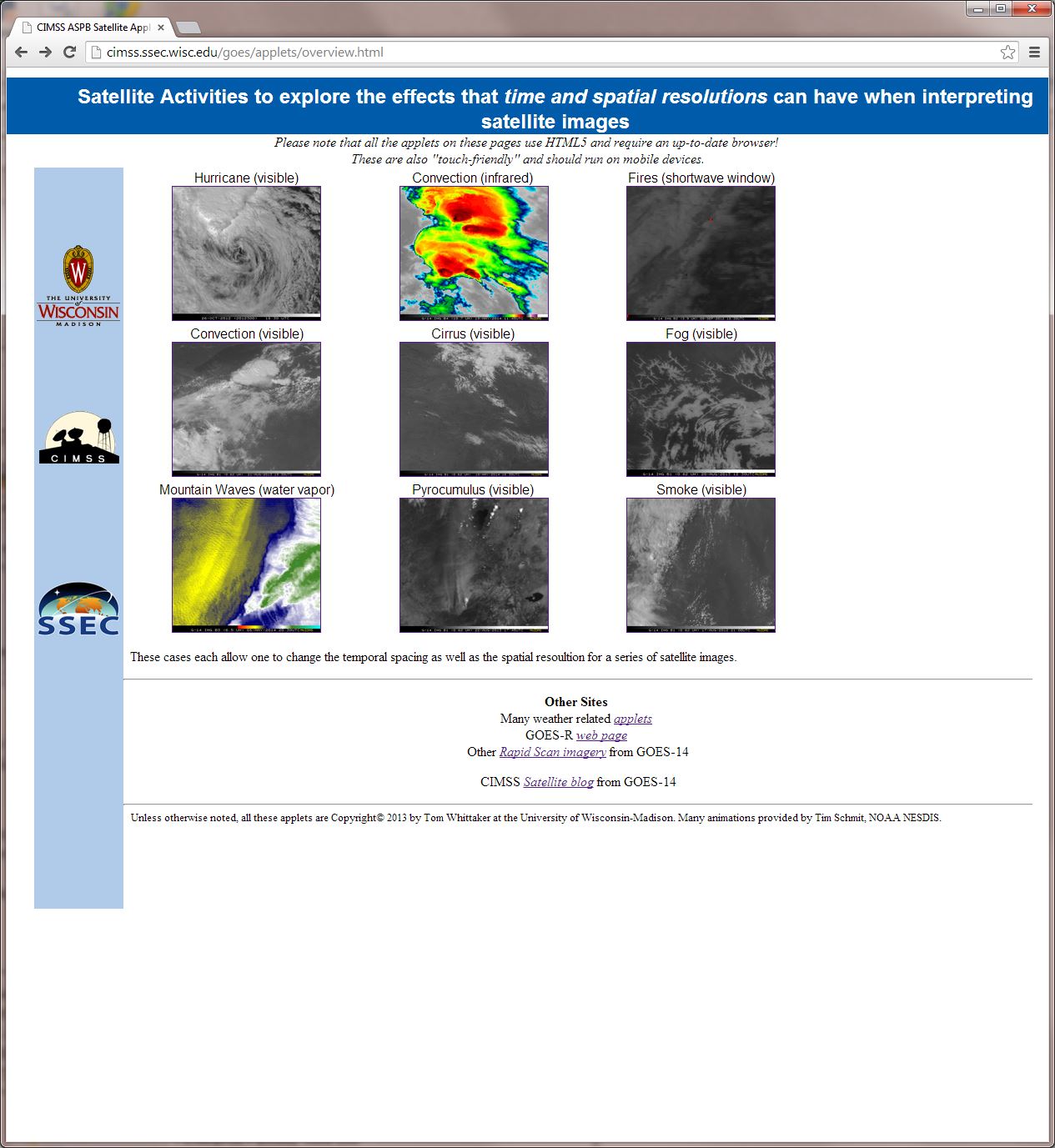 http://cimss.ssec.wisc.edu/goes/applets/overview.html
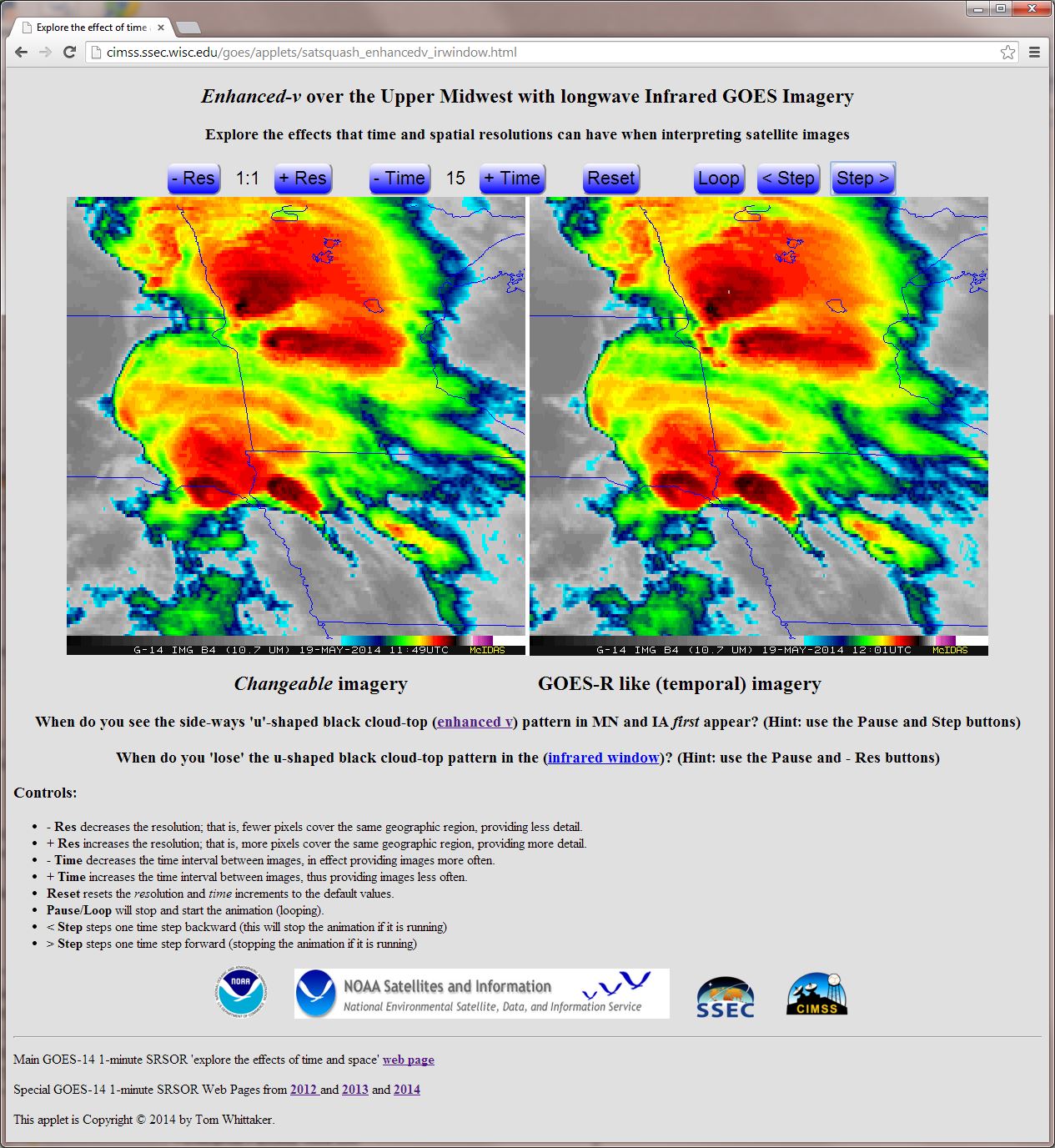 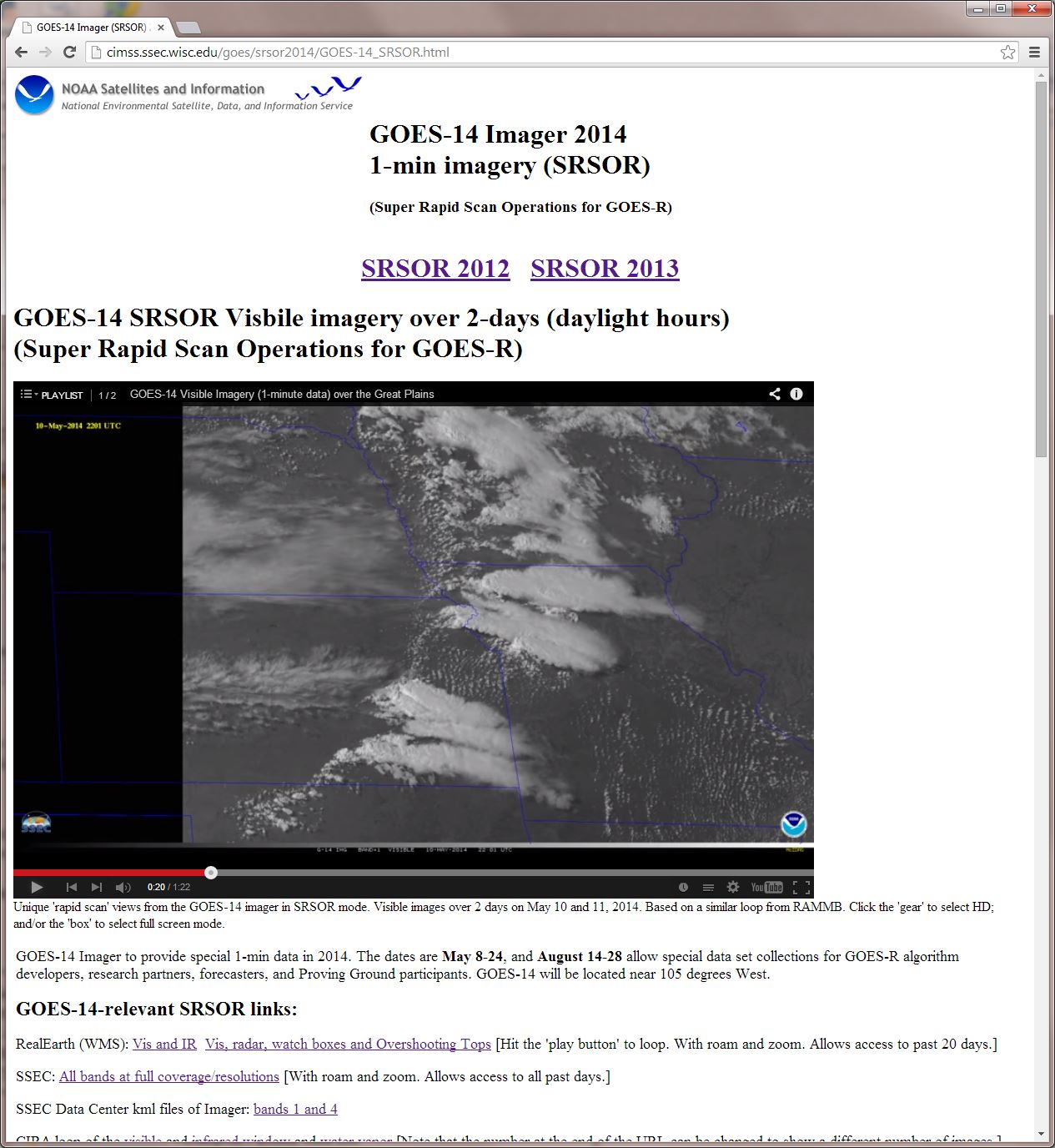 http://cimss.ssec.wisc.edu/goes/srsor2014/GOES-14_SRSOR.html
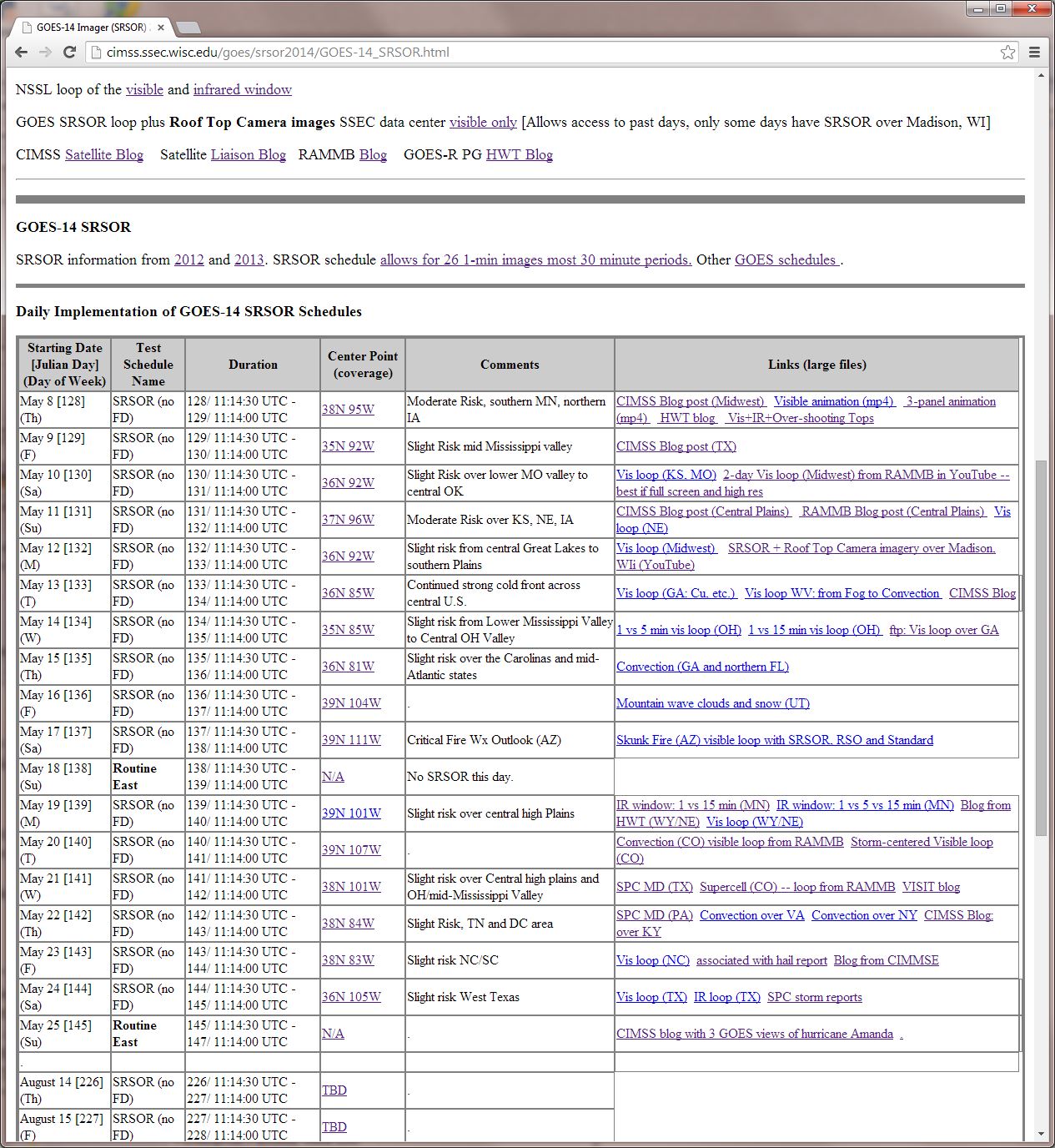 http://cimss.ssec.wisc.edu/goes/srsor2014/GOES-14_SRSOR.html
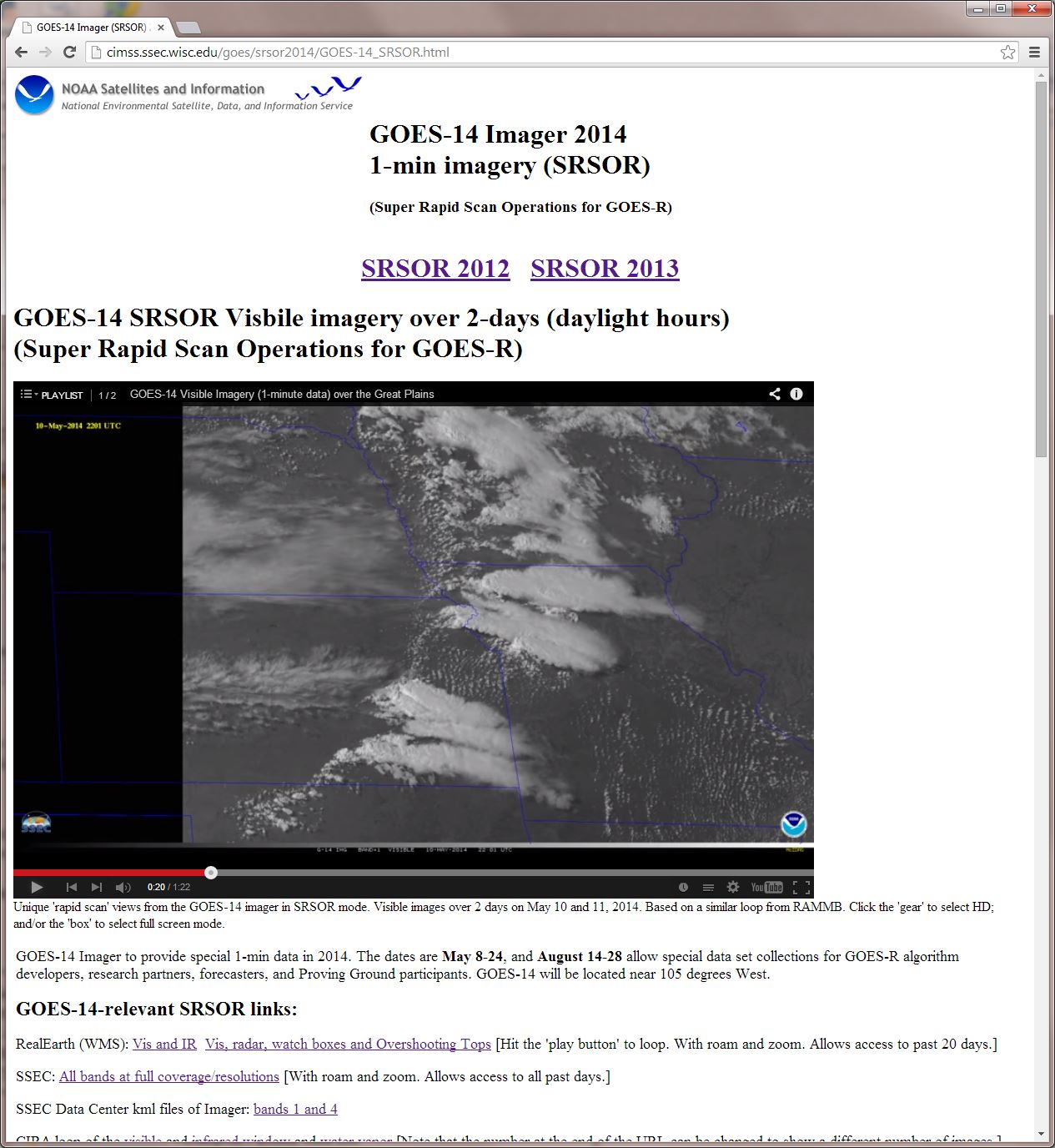 http://cimss.ssec.wisc.edu/goes/srsor2014/GOES-14_SRSOR.html
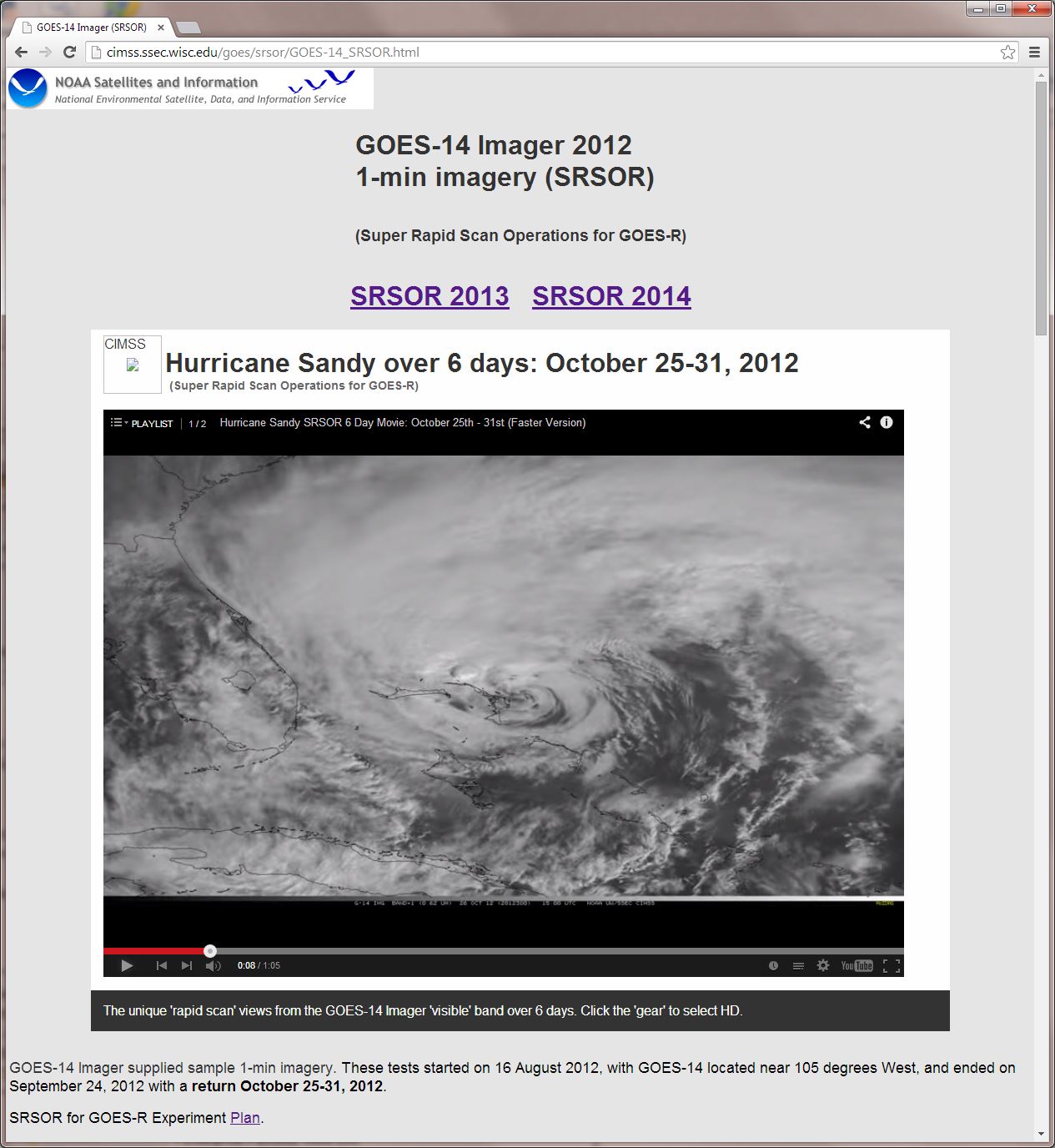 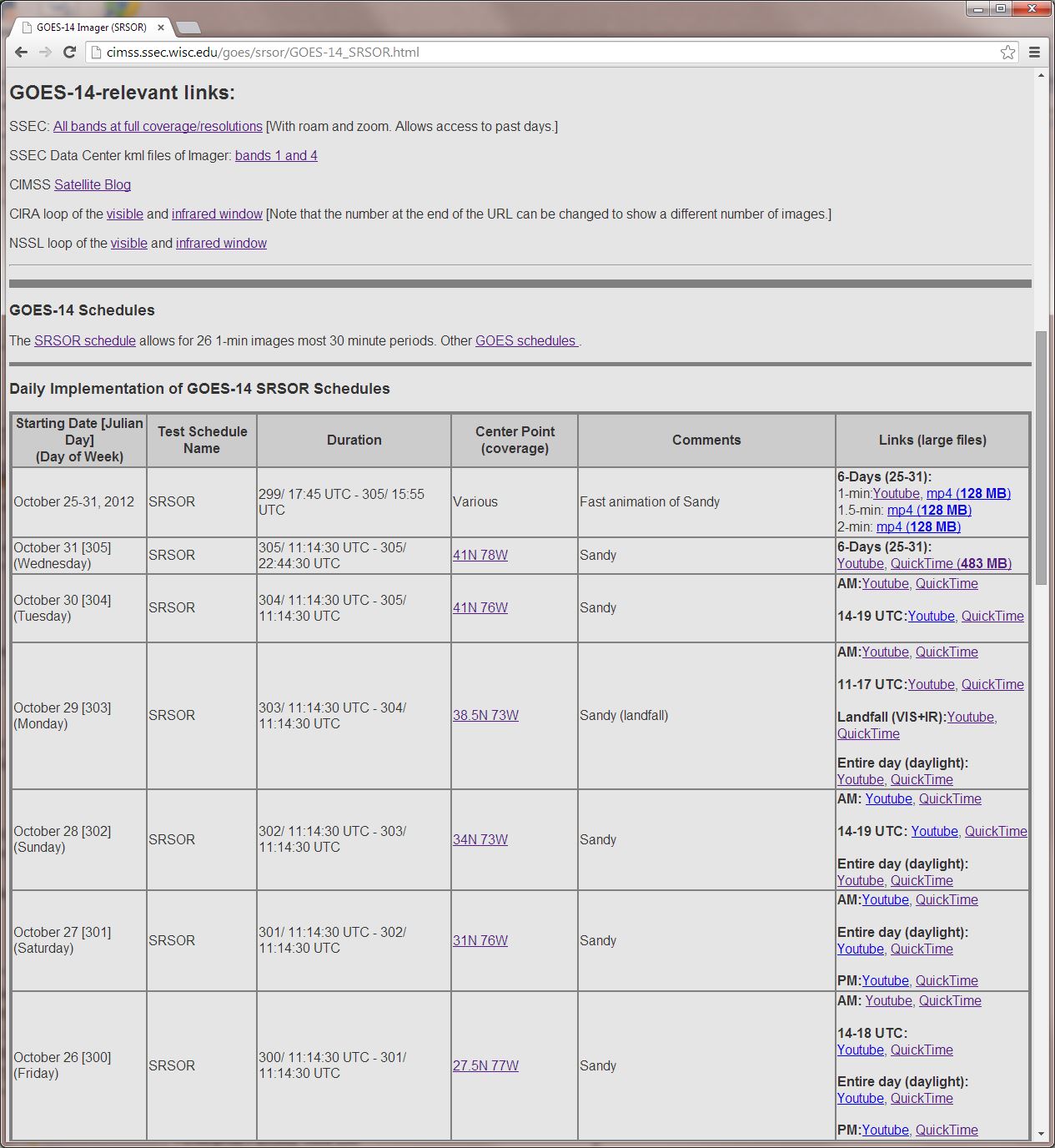 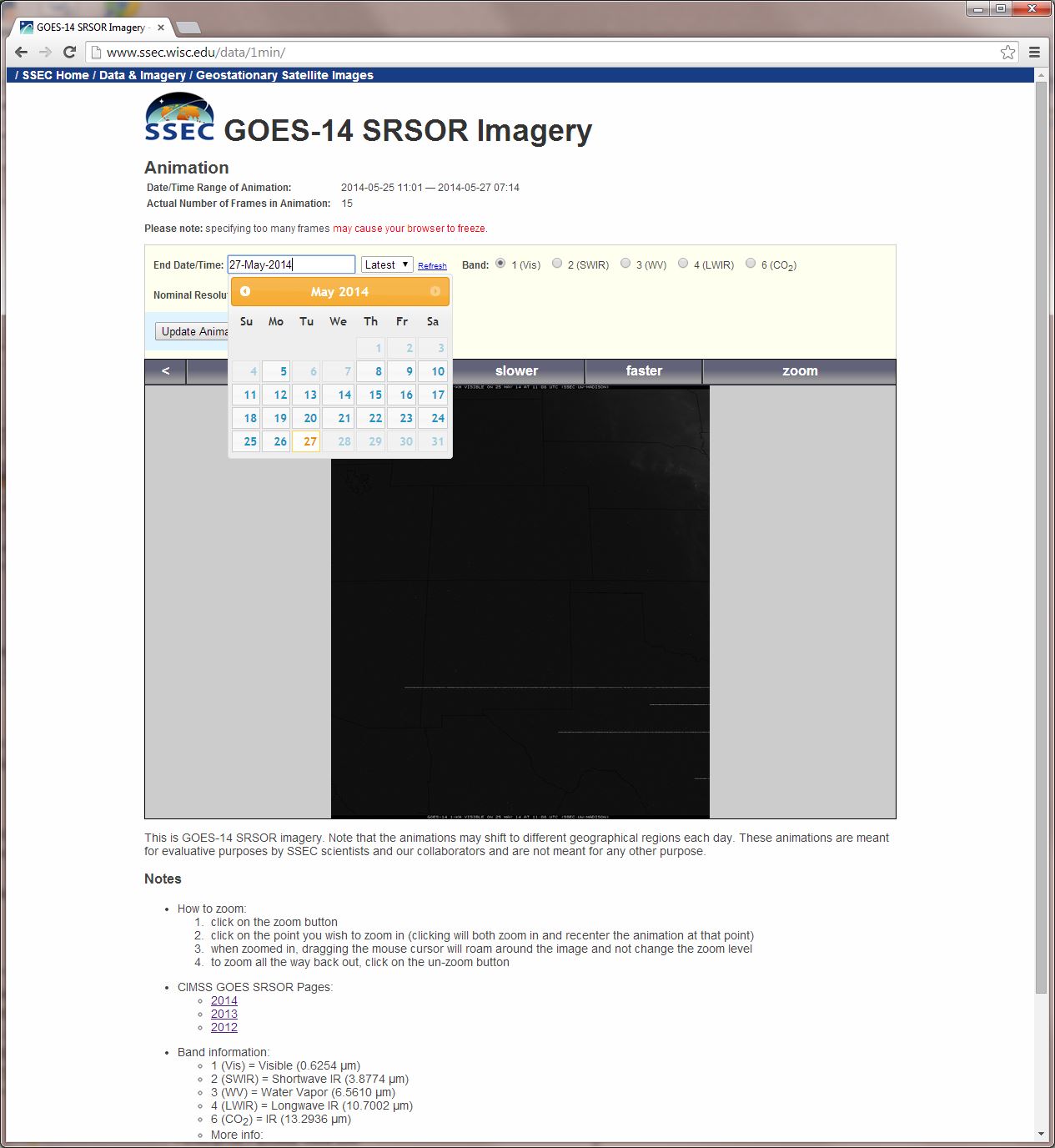 Select date….
http://www.ssec.wisc.edu/data/1min/
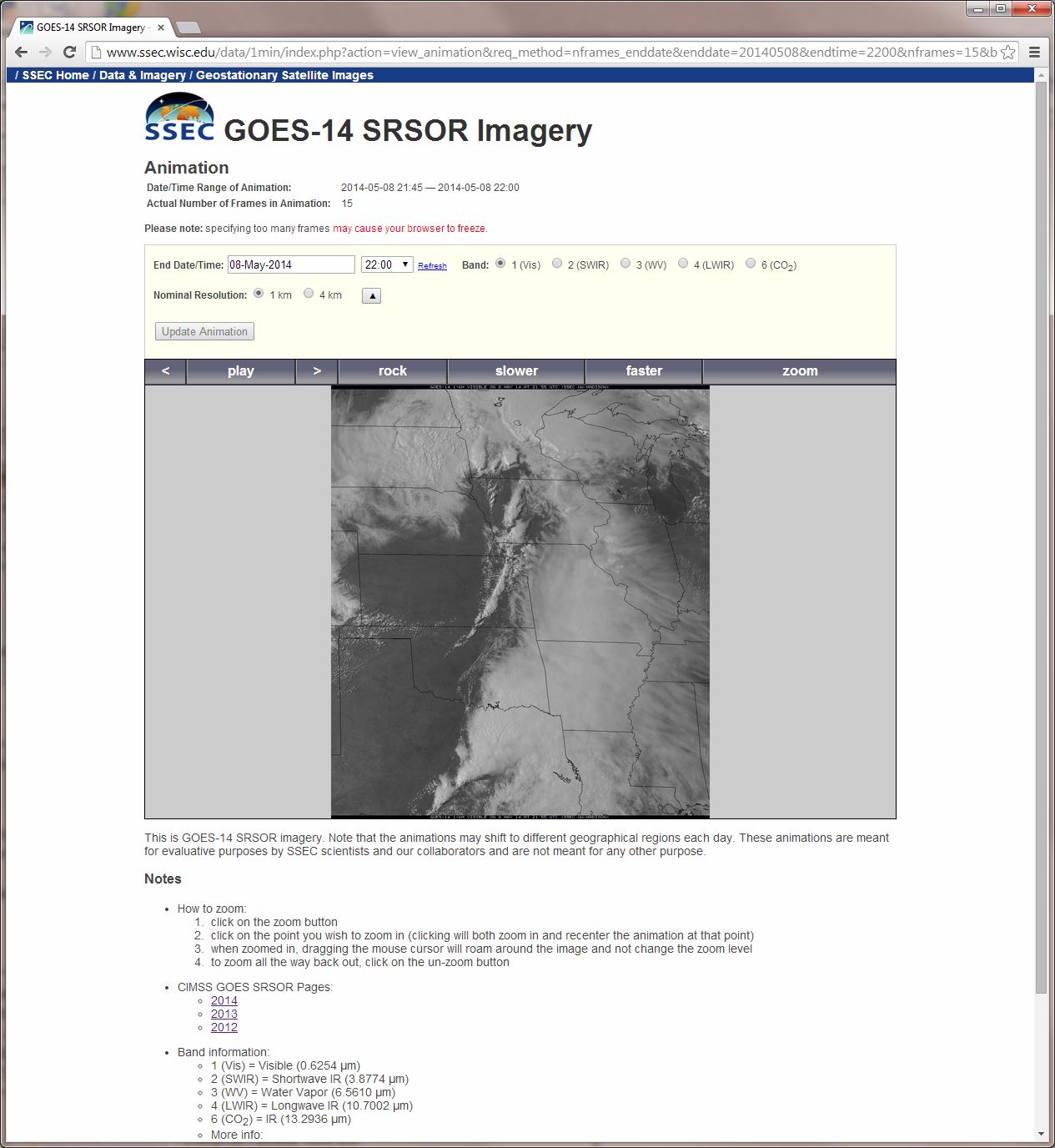 Zoom…
http://www.ssec.wisc.edu/data/1min/
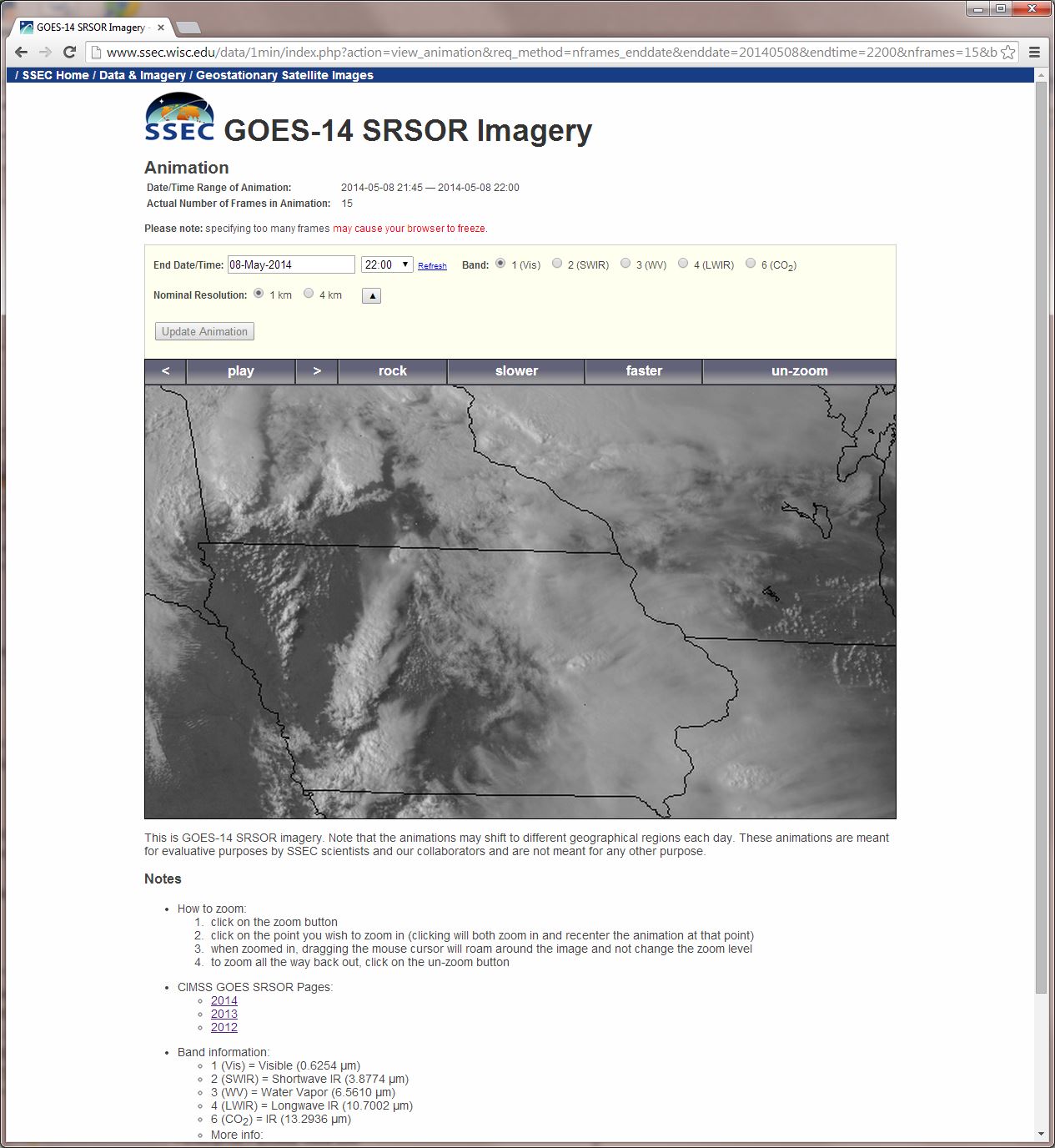 http://www.ssec.wisc.edu/data/1min/
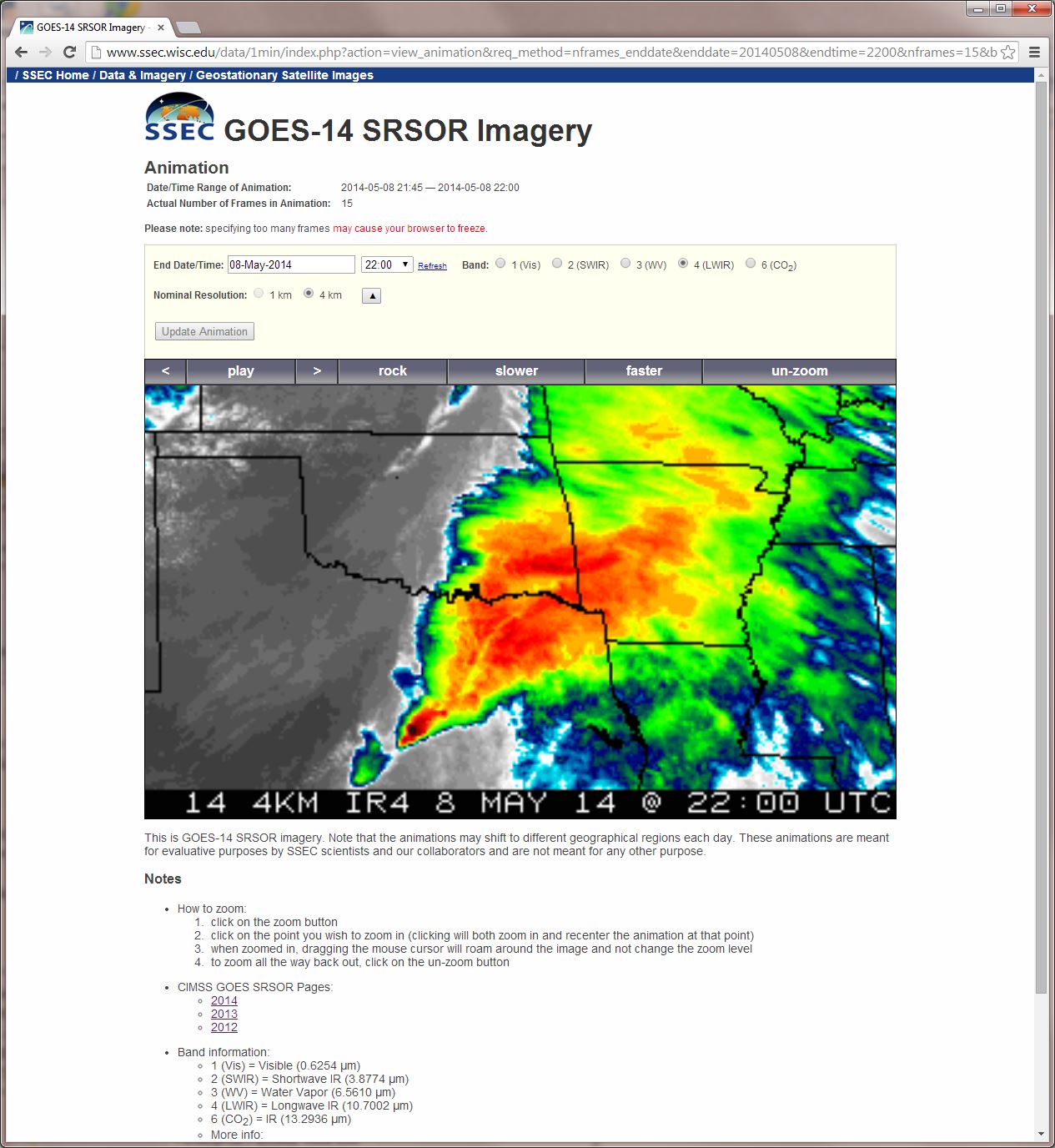 Select band 4 (IR)….
http://www.ssec.wisc.edu/data/1min/
Summary
The GOES-R ABI provides mission continuity
Imagery is the Key Product Parameter
Similar imagers will be launched by Japan, Europe, and Korea

2. Two times the image navigation quality

3. Three times the number of imaging bands

4. Four times the spatial resolutions

5. Five times the coverage rate
	- Special GOES-14 1-min data pathfinder
	- http://cimss.ssec.wisc.edu/goes/srsor2014/GOES-14_SRSOR.html
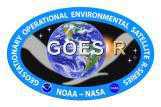 70
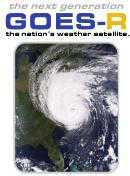 More information
GOES-R: 
 http://www.goes-r.gov
  

GOES and NASA: 
 http://goespoes.gsfc.nasa.gov/goes/index.html
 http://goes.gsfc.nasa.gov/text/goes.databookn.html 


UW/SSEC/CIMSS/ASPB:
http://cimss.ssec.wisc.edu/goes/applets/overview.html 
http://cimss.ssec.wisc.edu/goes/blog/
http://www.ssec.wisc.edu/data/geo/
http://cimss.ssec.wisc.edu/wxfest/
http://www.ssec.wisc.edu/data/1min/
http://cimss.ssec.wisc.edu/goes/srsor/GOES-14_SRSOR.html
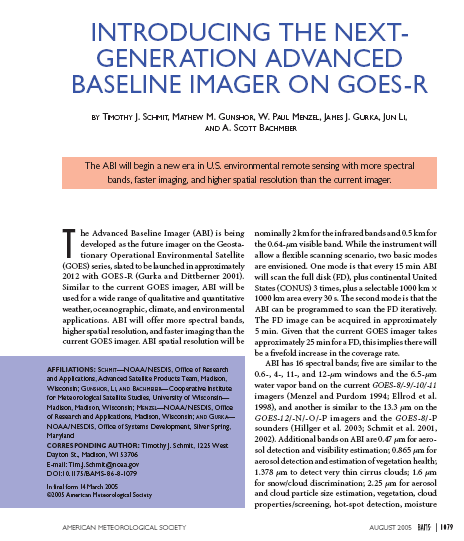 AMS BAMS Article on the ABI (Aug. 2005)
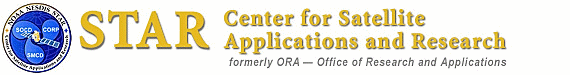 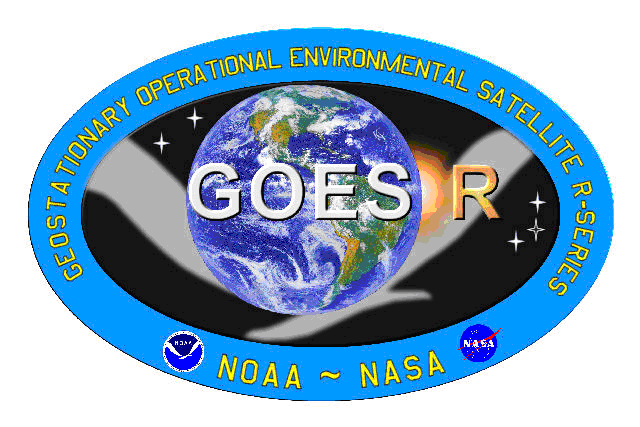 Acknowledgements
The authors would like to thank the entire GOES and GOES-R teams; both within the government, industry and academia.

The views, opinions, and findings contained in this presentation are those of the authors and should not be construed as an official National Oceanic and Atmospheric Administration or U.S. Government position, policy, or decision.
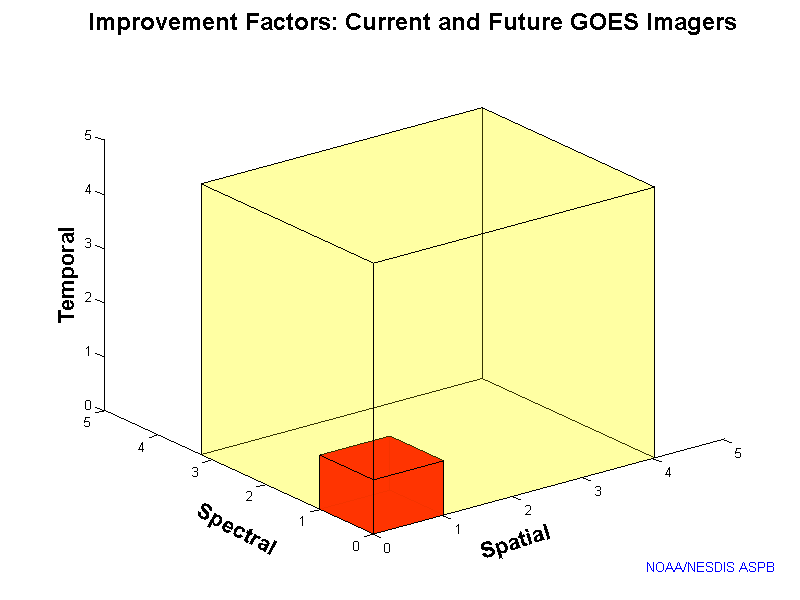 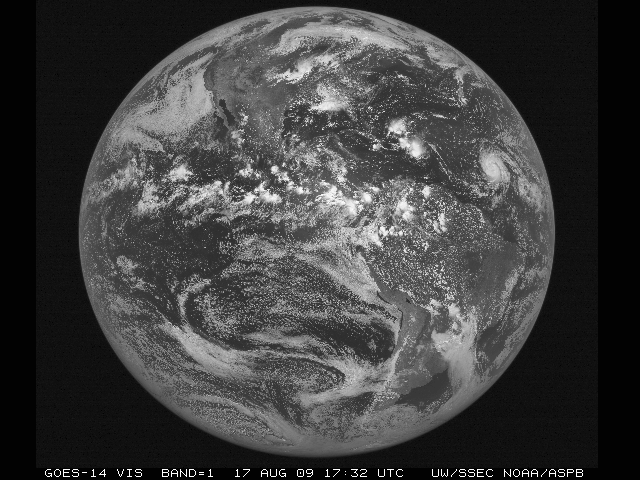 72
Approximate spectral and spatial resolutions of US GOES Imagers
Visible
Box size represents detector size
Near-IR
8
4
2
“MSI mode”
Infrared
73
[Speaker Notes: 0.40 inches = 4km; 0.80 inches = 8km
MSI is Multi-Spectral Imaging Mode (dashed boxes)
This does not show other improvements: SNR, MTF, bit-depth, navigation, coverage rates, etc.]
SRSOR Links
http://cimss.ssec.wisc.edu/goes/srsor/GOES-14_SRSOR.html

http://cimss.ssec.wisc.edu/goes/srsor2013/GOES-14_SRSOR.html

http://cimss.ssec.wisc.edu/goes/srsor2014/GOES-14_SRSOR.html

http://www.nesdis.noaa.gov/fourbox/09-23-13/
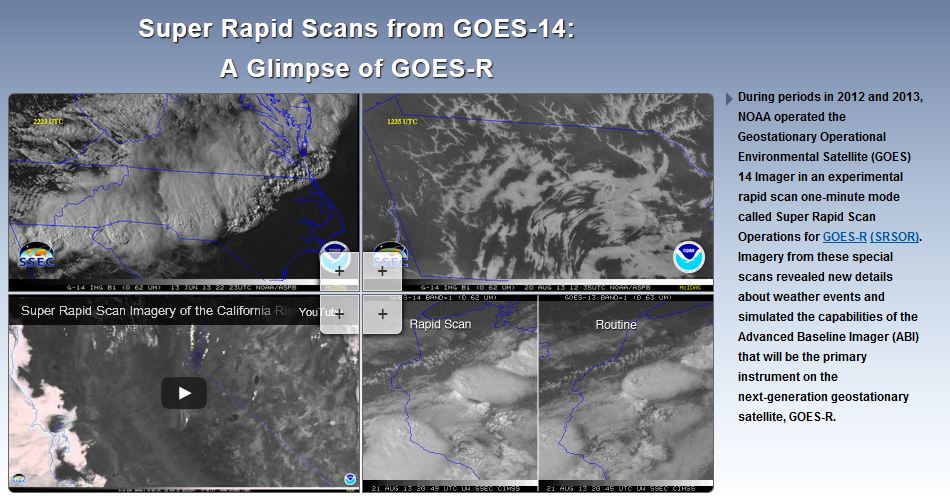 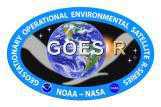 74
References
Schmit T.J., Goodman S.J., Lindsey D.T., R. M. Rabin, K. M. Bedka, M. M. Gunshor, J. L. Cintineo, C. S. Velden, A. S. Bachmeier, S. S. Lindstrom, and C. C. Schmidt, 2013: Geostationary operational environmental satellite (GOES)-14 super rapid scan operations to prepare for GOES-R. J. Appl. Remote Sens. 0001;7(1):073462.  doi:10.1117/1.JRS.7.073462. 

http://remotesensing.spiedigitallibrary.org/article.aspx?articleid=1790703

Schmit, Timothy J.; Gunshor, Mathew M.; Menzel, W. Paul; Gurka, James J.; Li, Jun and Bachmeier, A. Scott. Introducing the next-generation Advanced Baseline Imager on GOES-R. Bulletin of the American Meteorological Society, Volume 86, Issue 8, 2005, pp.1079-1096. 

http://journals.ametsoc.org.ezproxy.library.wisc.edu/doi/pdf/10.1175/BAMS-86-8-1079
75
Training and User Education Materials
New!
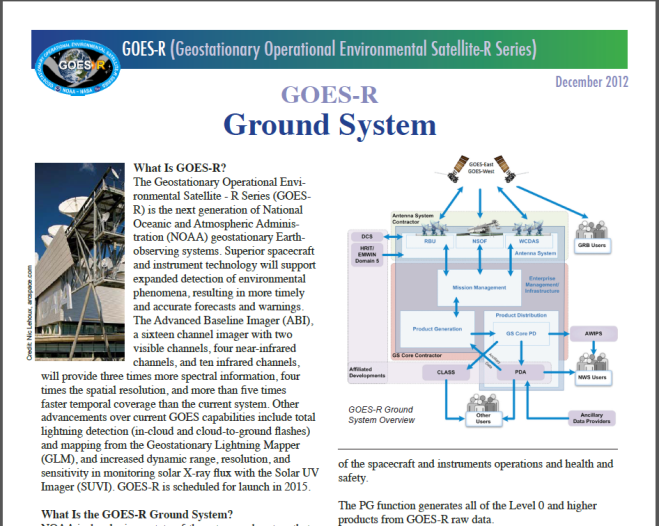 Online Training Modules
How Satellite Observations Impact NWP
GOES-R ABI: Next Generation Satellite Imaging (COMET)
GOES-R: Benefits of Next-Generation Environmental Monitoring (COMET)
Satellite Hydrology and Meteorology for Forecasters (SHyMet)
SPoRT product training modules
VISIT Training Resources
Commerce Learning Center
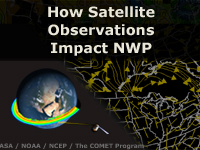 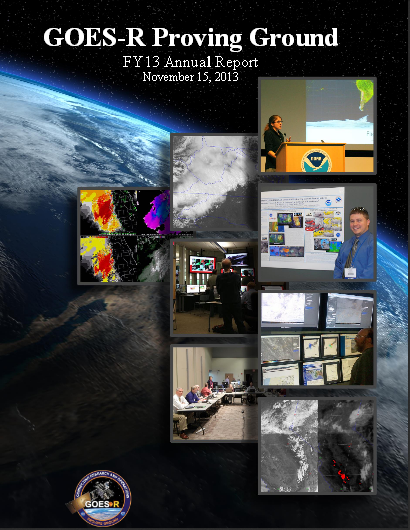 New!
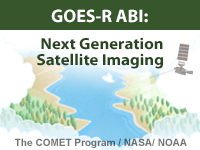 Printed Materials
GOES-R Fact Sheets (18)
User Readiness Plan
GRB Downlink Specifications and Product Users Guide
Proving Ground Demonstration Final Reports and Annual Reports
76
[Speaker Notes: GOES-R:  Benefits of Next Generation Environmental Monitoring - Includes an overview of the mission, instruments, system and services, satellite synergy, the role of GOES-R in the Global Observing System as well an environmental monitoring section that addresses the benefits of GOES-R and the ability to monitor 13 unique hazards and phenomena. 

GOES-R 101 - Targeted for Forecasters and anyone else interested in basic aspects of GOES-R 

Satellite Hydrology and Meteorology (SHyMeT) - Dedicated to operational satellite meteorology. The Forecaster track of the SHyMet course covers satellite imagery interpretation, including feature identification, water vapor channels, and what to expect on GOES-R.  There is a session on remote sensing data for operational hydrology as well as one relating to aviation hazards.  Other topics include an understanding of the Dvorak method in tropical cyclone analysis and the utility of cloud composites in forecasting

CIMSS Satellite Meteorology for Grades 7-12 -Meteorology is an excellent topic to introduce middle and high school students to geoscience, physics, chemistry, and applied mathematics. Satellite Meteorology provides scientists and educators with exciting tools for investigation, inquiry, analysis and stewardship.  

Commerce Learning Center:  Forecasters can take these training courses and get credit for taking them]
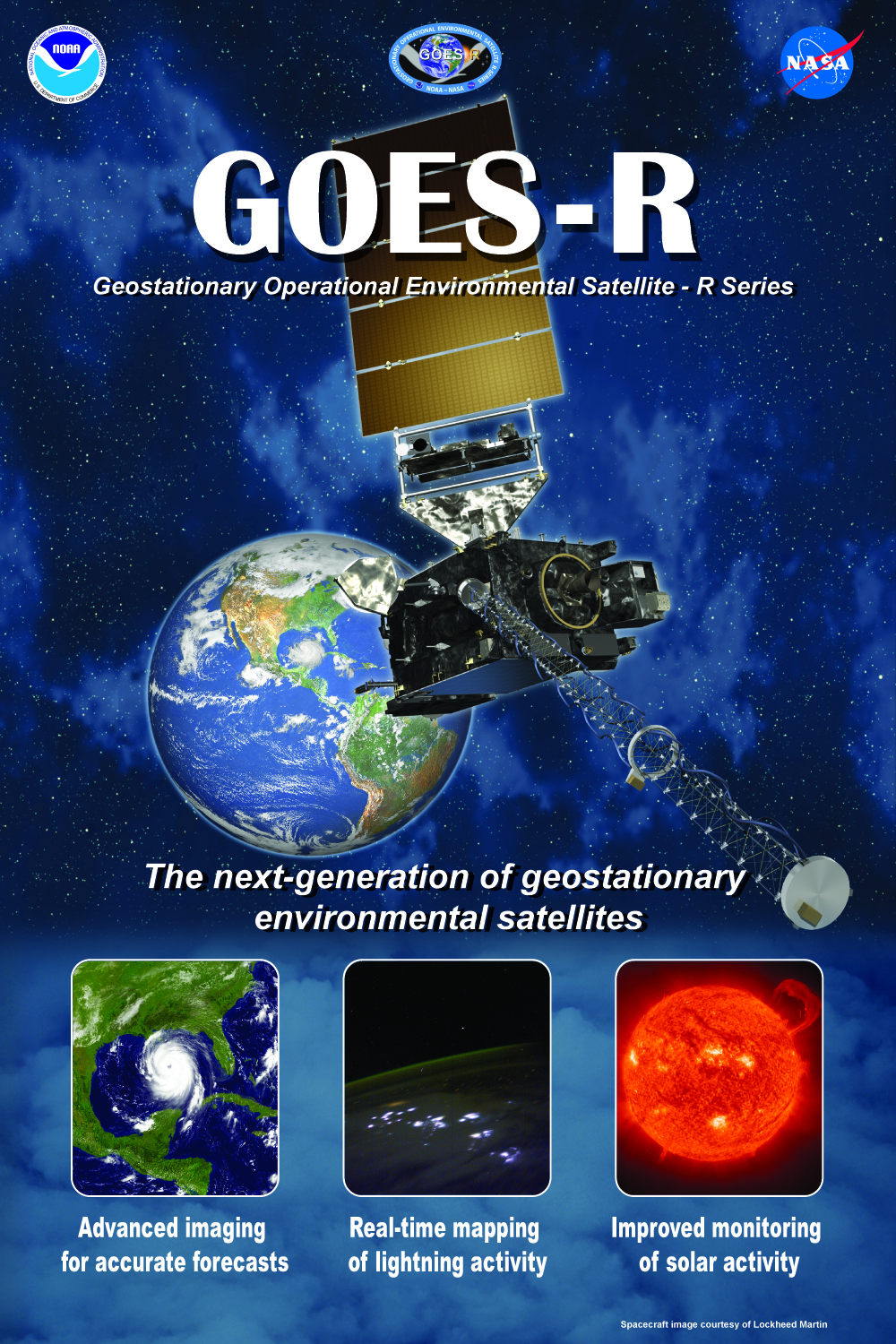 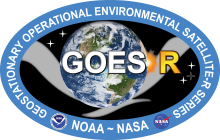 Thank you!
For more information visit www.goes-r.gov
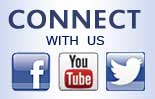 77